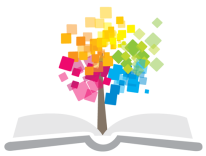 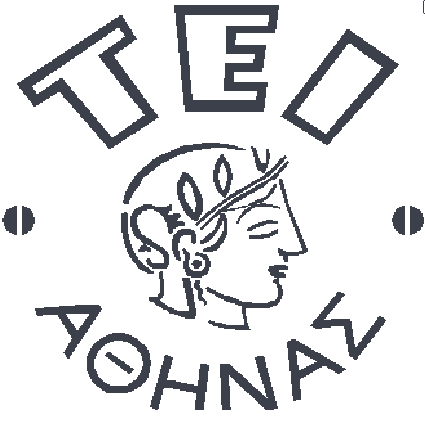 Ανοικτά Ακαδημαϊκά Μαθήματα στο ΤΕΙ Αθήνας
Φυσικοχημικές Μέθοδοι Διάγνωσης - Τεκμηρίωσης
Ενότητα 11: Μελέτη Περιπτώσεων ΙΙ - Βιβλία αντιγραφής επιστολών: Μη καταστρεπτική τεκμηρίωση των αντιγράφων αλληλογραφίας του αρχείου του H. Schliemann
Δρ. Αθηνά Α. Αλεξοπούλου-Αγοράνου
Τμήμα Συντήρησης Αρχαιοτήτων & Έργων Τέχνης
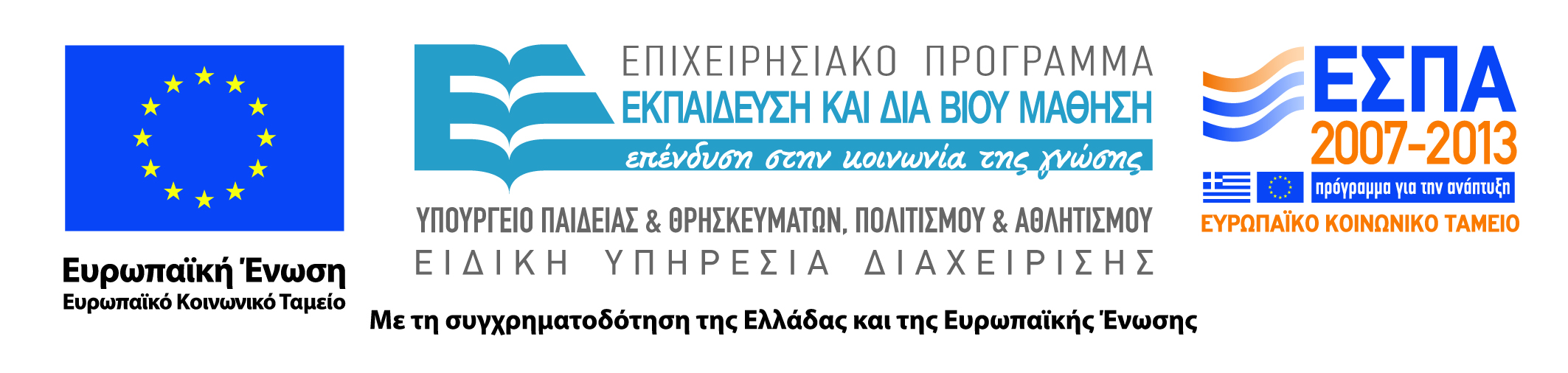 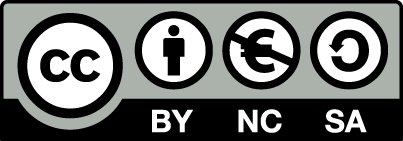 Η ενότητα βασίζεται
στην παρουσίαση του άρθρου Copy Books: Non-destructive documentation of the H. Schliemann copy letters archive 
των A. Alexopoulou, P. Banou, K. Gerakari, A. Kaminari & A. Stassinou, 
στο συνέδριο MIP Final Conference, 23-27th of January 2006, Newcastle upon Tyne
και παρουσιάζει αποτελέσματα του έργου «Αντίγραφα αλληλογραφίας: Ιστορική, φυσικοχημική μελέτη και τεκμηρίωση. Προτάσεις συντήρησης» στα πλαίσια του Επιχειρησιακού Προγράμματος «Αρχιμήδης Ι» σε συνεργασία με το Τμήμα Φυσικής–Χημείας και Τεχνολογίας Υλικών του ΤΕΙ Αθήνας και την Γεννάδιο Βιβλιοθήκη για την μελέτη και συντήρηση του αρχείου αντιγράφων επιστολών του E.Schliemann
1
Cooperation and Funding
of Art, in Athens, Greece, in cooperation with:
Technological Educational Institution of Athens
Technological Educational Institution of Piraeus 
Paper Conservation Laboratory - National Bank Cultural Foundation
Library of the American School of Classical Studies at Athens.
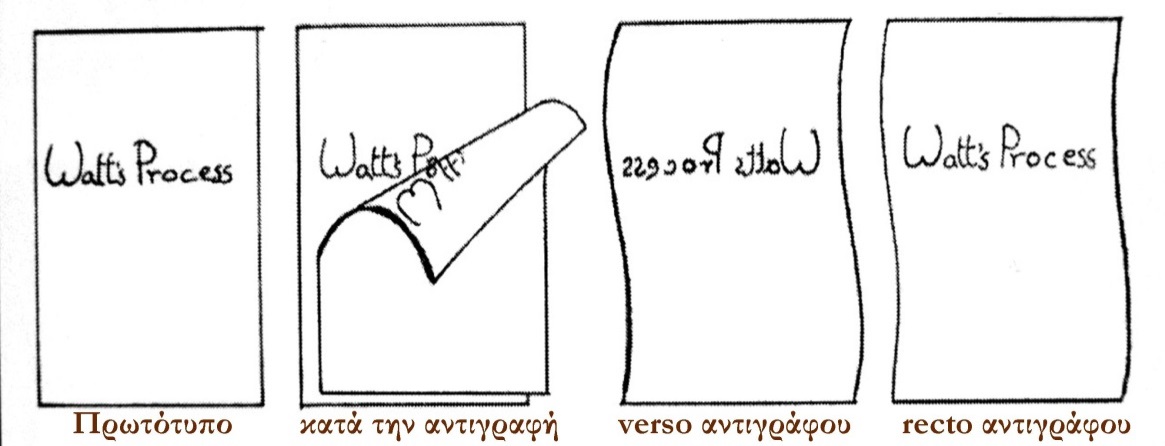 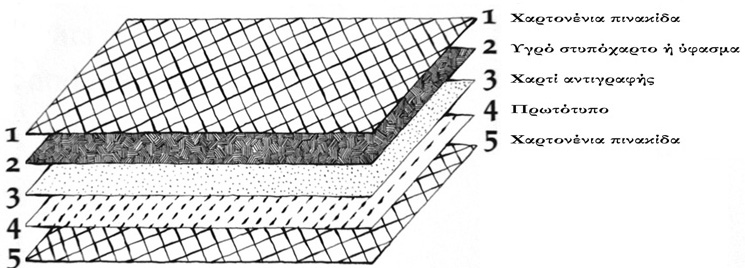 Oiled paper boards

Damp cloth or blotter

Copying tissue

Original

Oiled paper boards
Original     copying process       verso              recto
James Watt’s copying method Copy letters and copy books
James Watt patents and markets 
the first popular letter-copying press 
in  1780
Copying tissue
Copy                          Copy
Objectives of investigation
Directions of investigation  
The historical retrospection of the development and variations of James Watt’s copying processes 
The documentation and investigation of copy letters with the application of optical diagnostic methods
Schliemann’s archive (1/2)
Αrchive is located at Gennadius Library in the American School of Classical Studies in Athens, Greece. 

The collection of his private papers includes (series BBB), loose sheets bound together commercial types of copy book and Penn Letter Books
Schliemann’s archive (2/2)
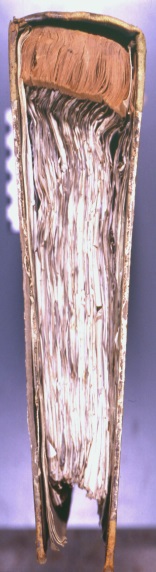 Schliemann’s copy books
Different types of copy books
BBB1
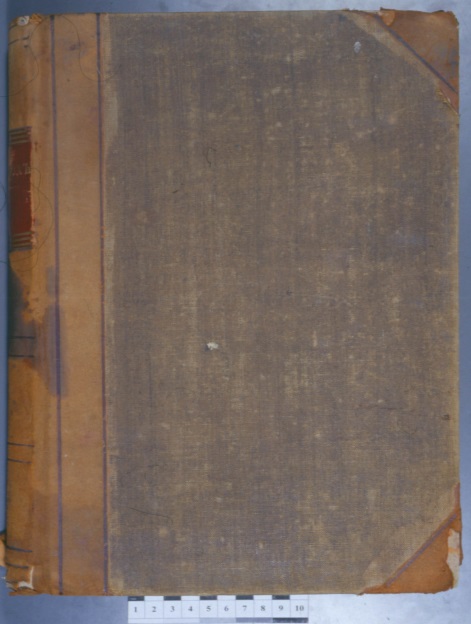 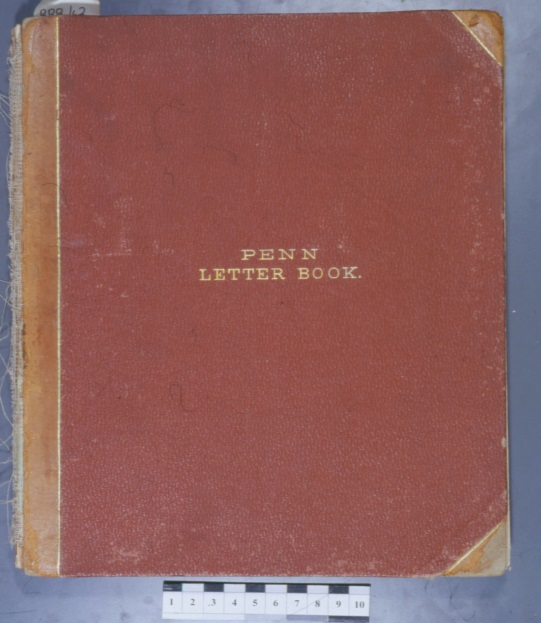 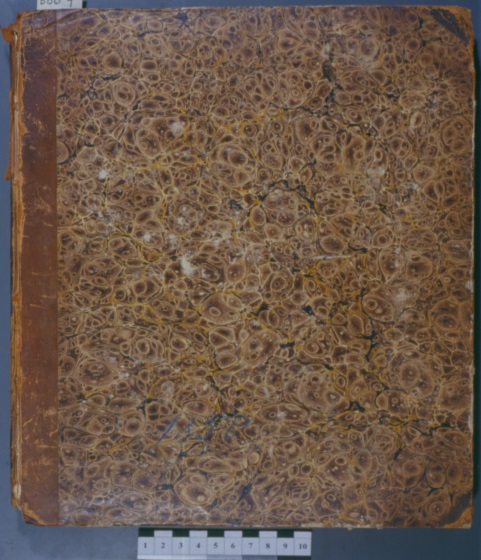 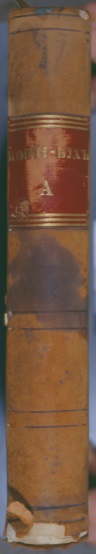 BBB9
BBB28
BBB47
Methodology of Study
The aim was to:
record and document the condition of copy letters,
record the optical behavior of the inks in different wavelengths like ultraviolet, visible, and near infrared, and 
detect and study the different types of inks used.
Documentation
The completion based on observations in normal light
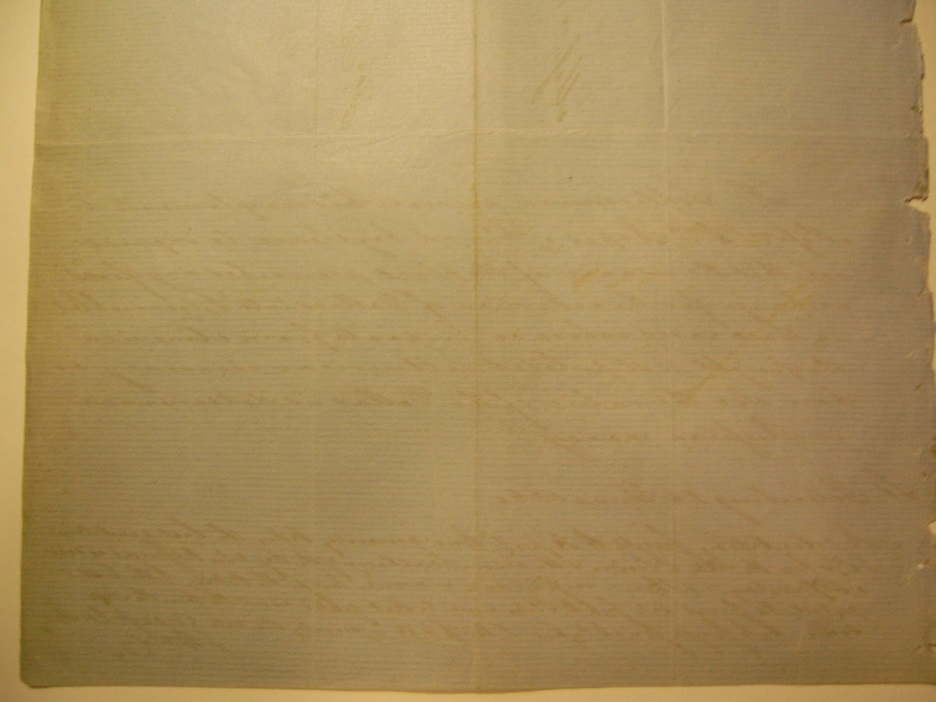 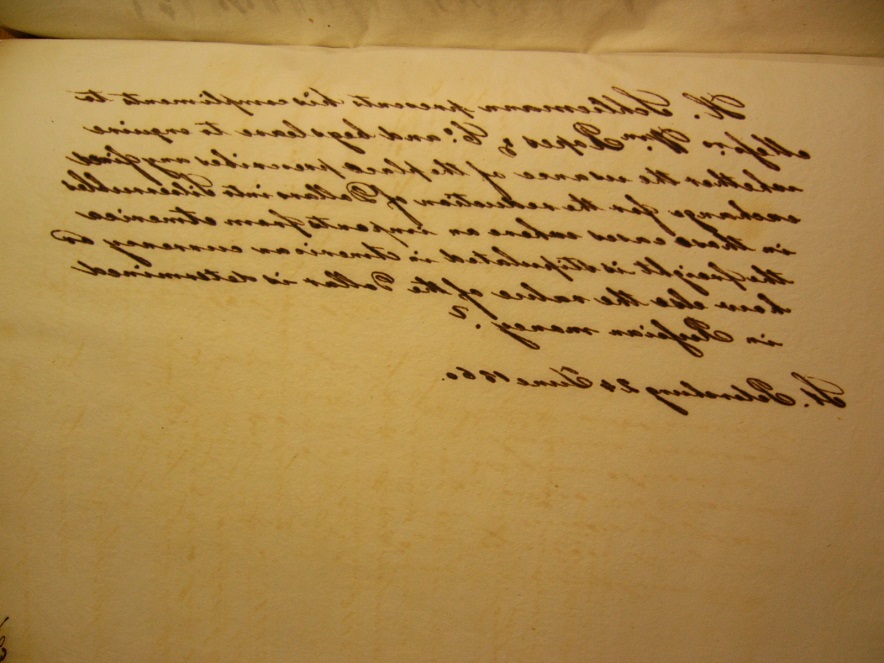 Comparison of an Original and a Copy
Original letter (B41, doc1007)              Copy (BBB19, leaf 1033)
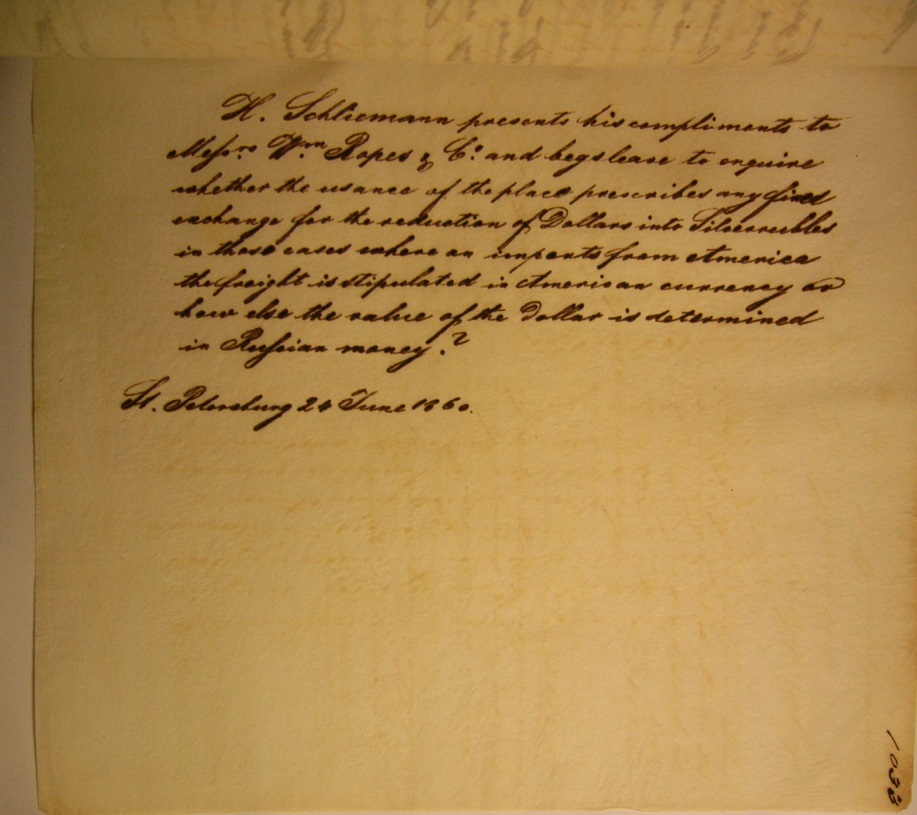 Recto				     Recto
Verso				     Verso
Comparison of an Original and a Copy (details)
Original letter (B41, doc1007)       Copy (BBB19, leaf 1033)
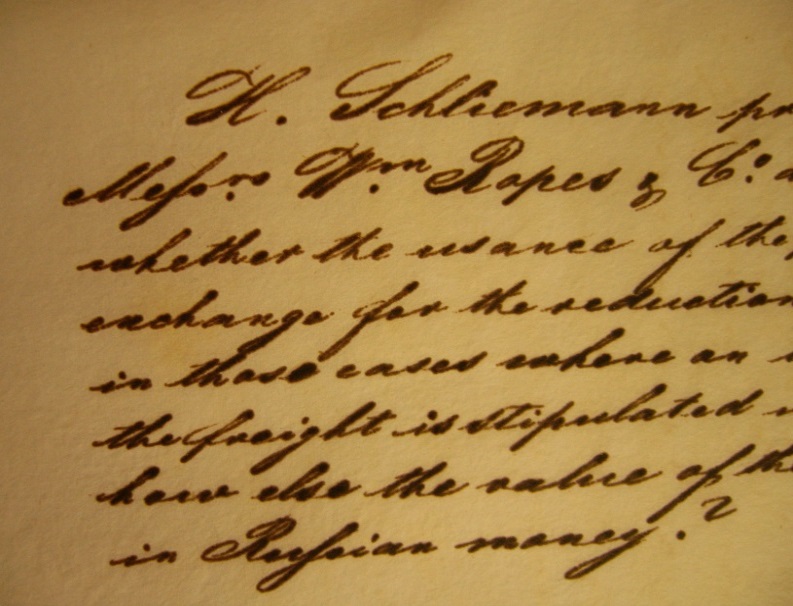 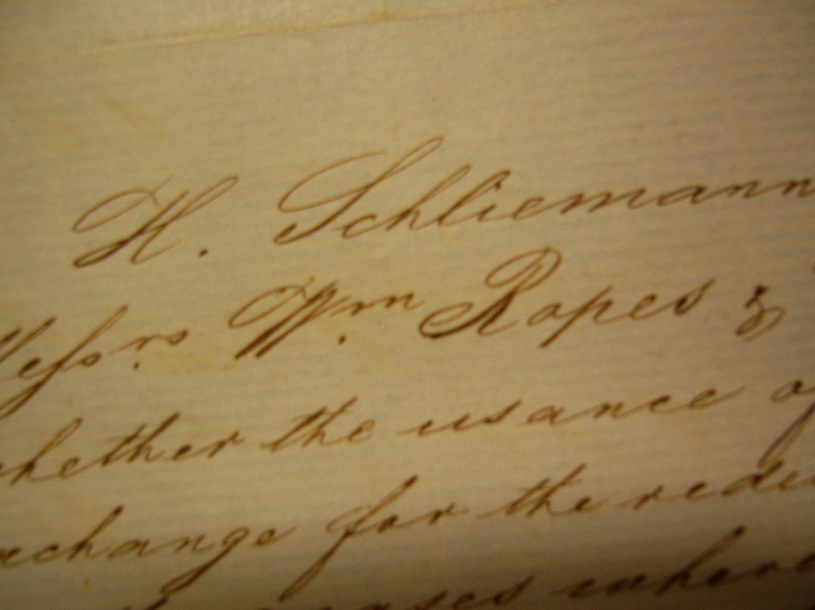 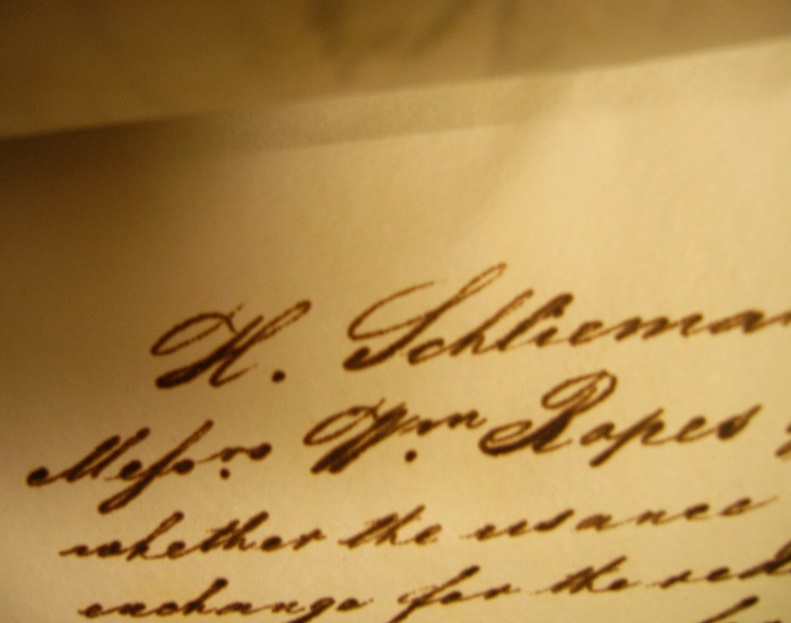 Quality of copies (1/2)
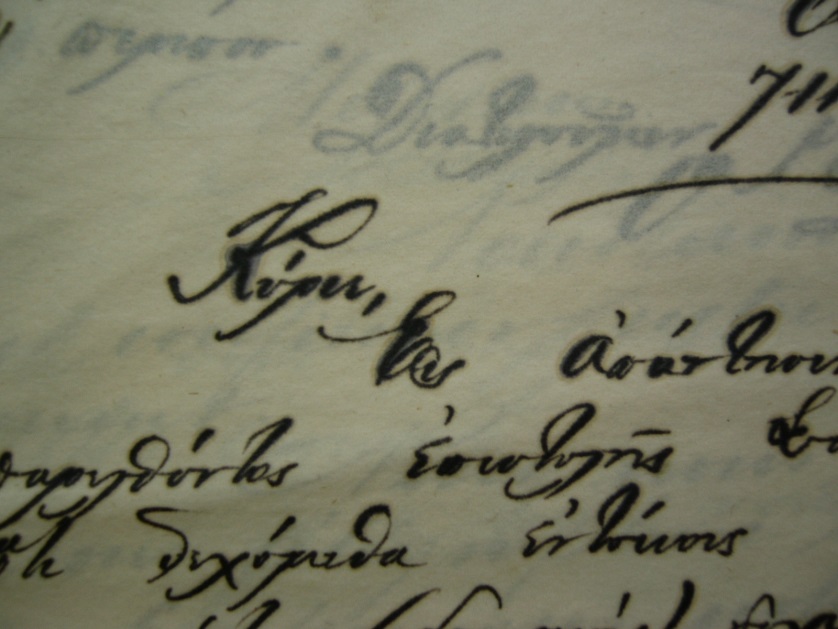 good, clear writing with
satisfying distinctness
excellent, can not be distinguished 
from originals
Quality of copies (2/2)
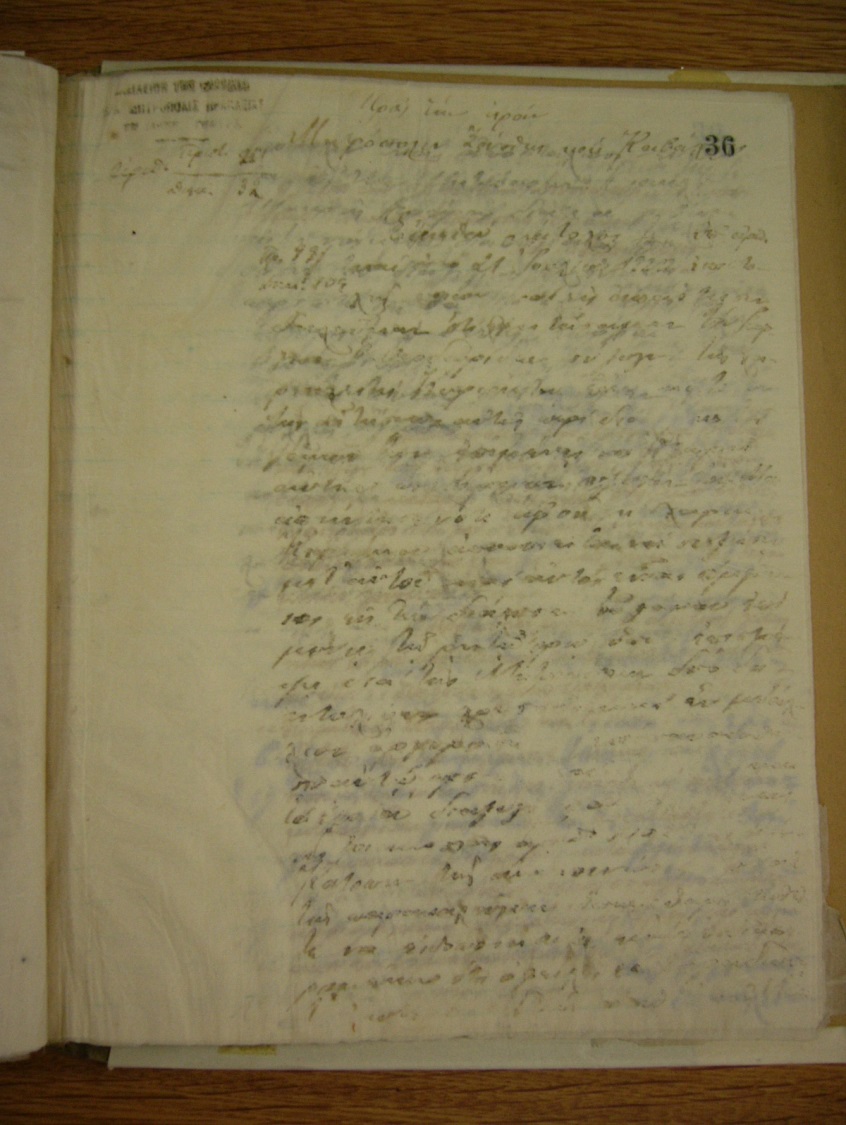 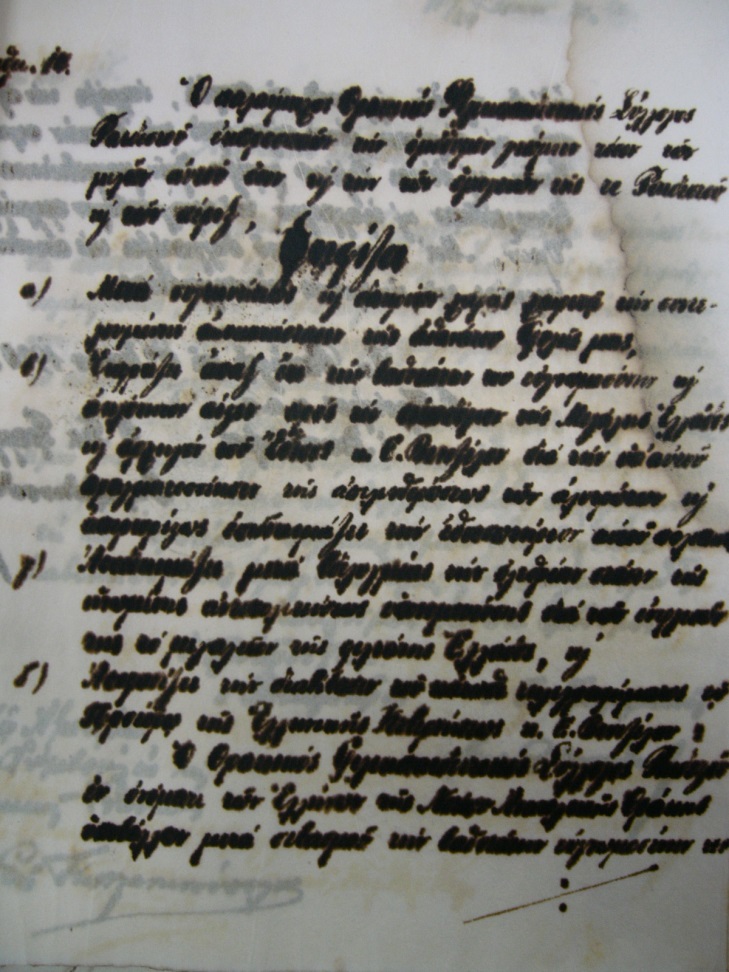 bad, faint and indiscernible
poor, blurred and illegible letters 
or/and pronounced diffusion of the ink
Quality of the copied writing
the copying processes and methodology (wet or dry method)
the quality of the writing ink and copy paper  
the original writing (thick, faint, quantity of ink)
the way of application of the method (application of limited or excess of humidity, etc), 
the manner of the user (precise and careful or messy)
the condition and state of deterioration of the inked areas
Non-destructive optical methods
visible photography (VIS), 
ultraviolet reflection photography (UVR) using 365nm wavelength, 
ultraviolet fluorescence photography B/W (UVF), and colour (UVFC), 
infrared reflectography (IR-Ref) up to 1200nm.
Normal and macro modes, in both sides of each selected page. 
The amount of the photographic material rises to 1200 photographs.
Interpretation of the technical examination  Group 1
The ink and the writing of the copy:
maintain their original characteristics
no oxidation or diffusion is observed
no fading is observed
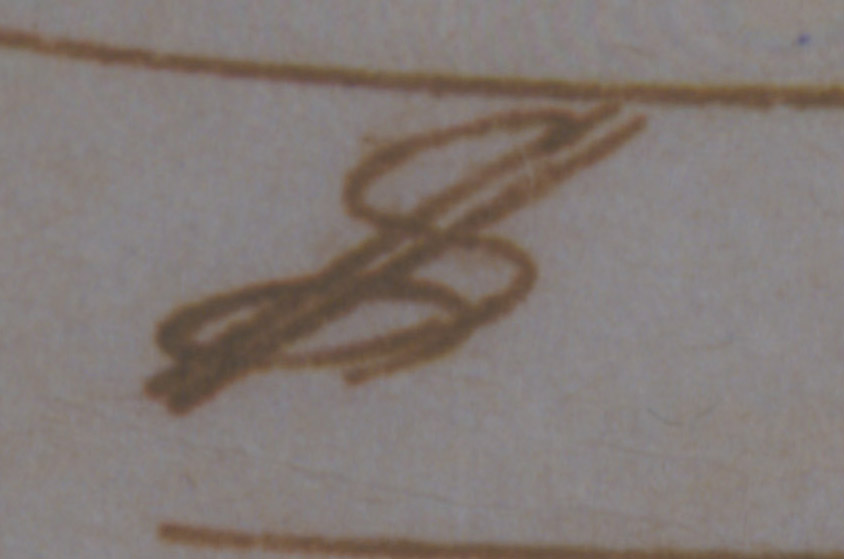 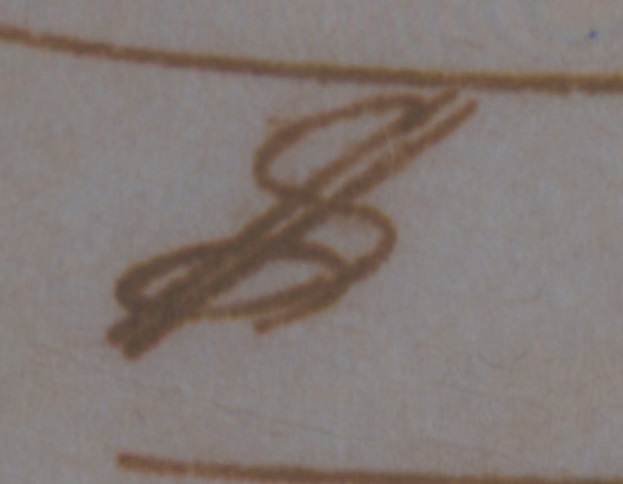 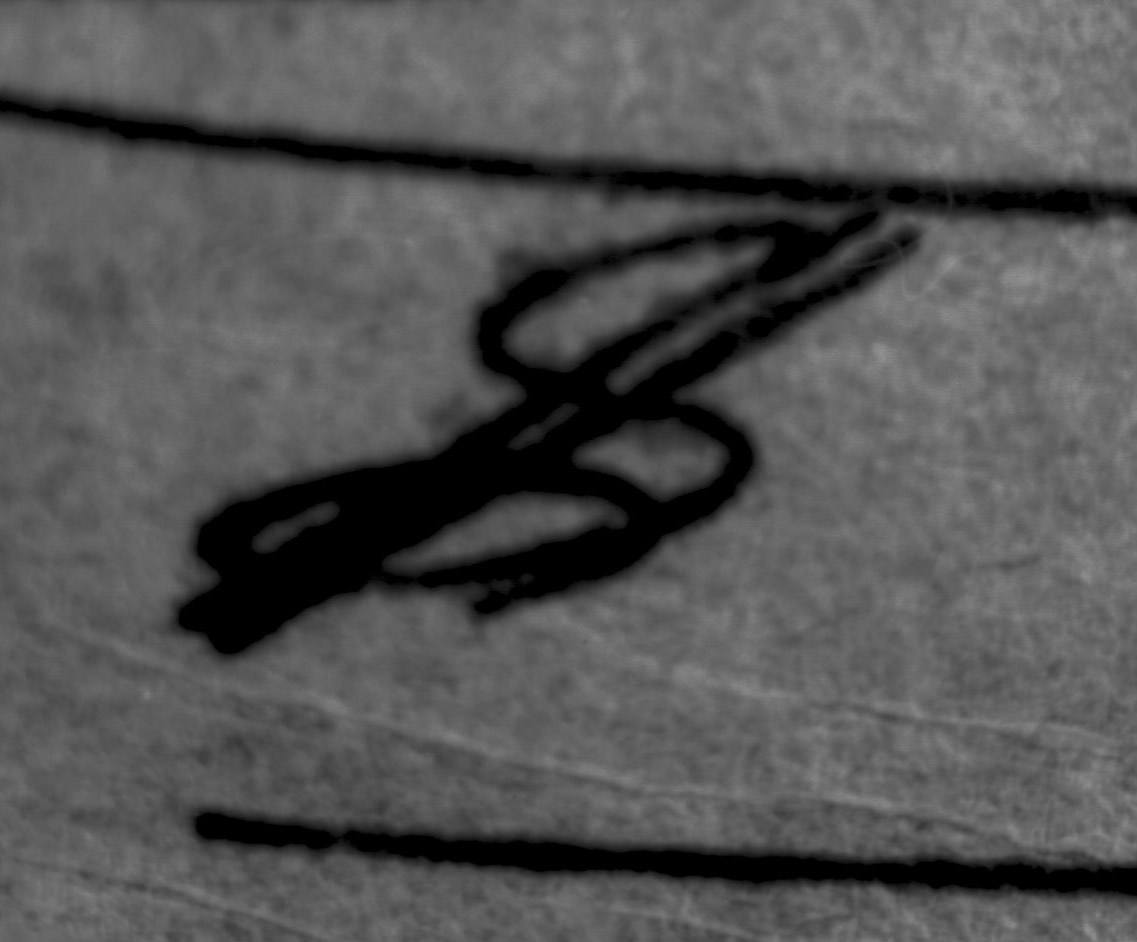 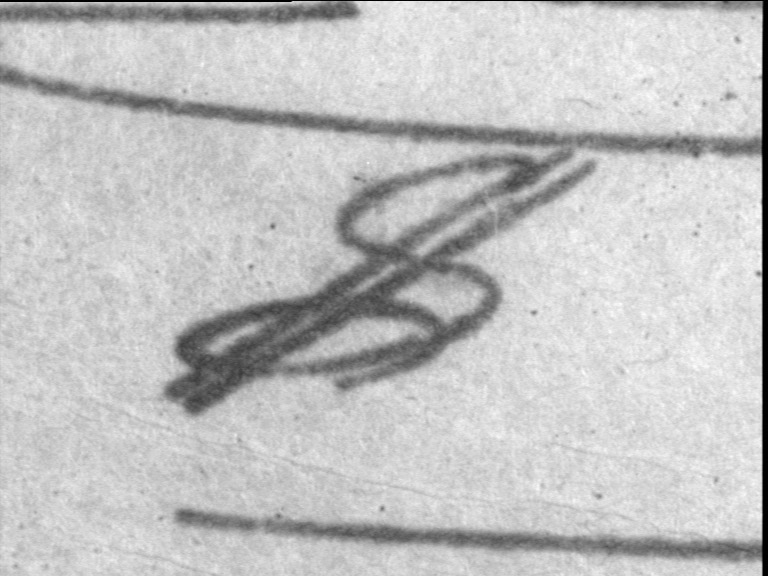 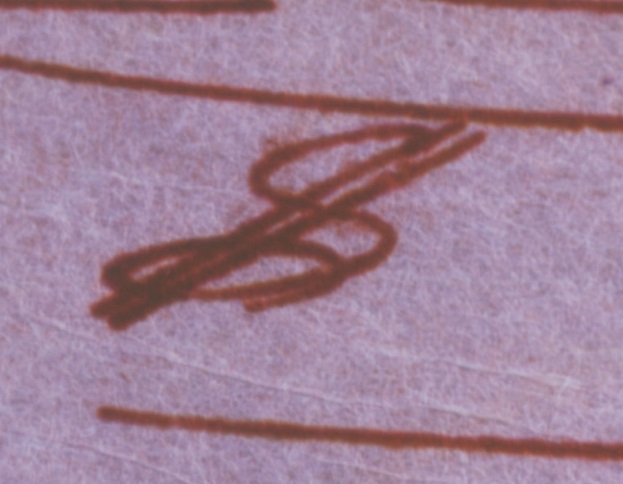 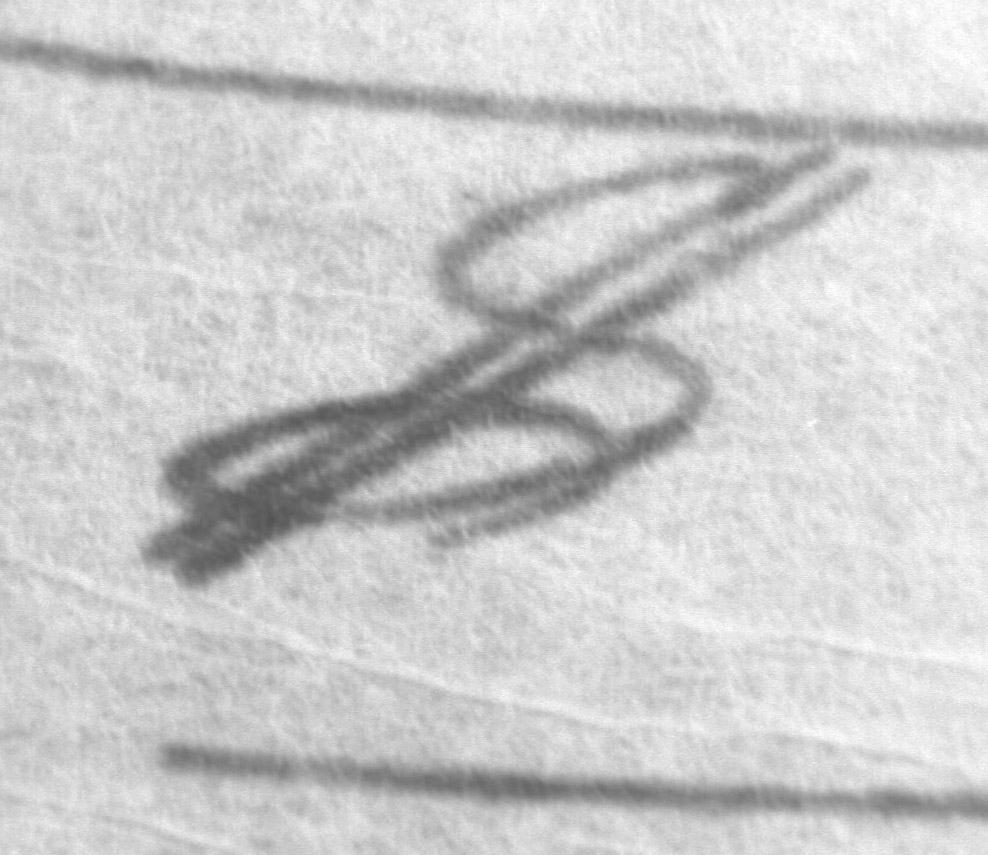 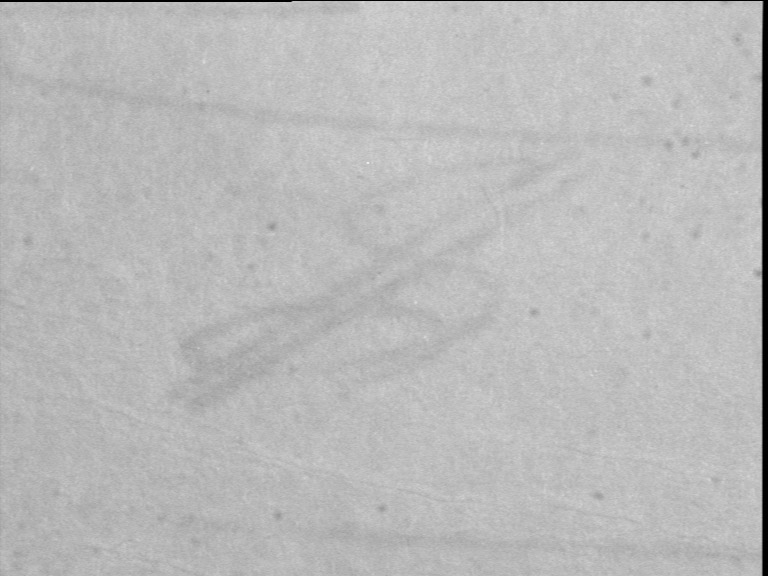 Group 1
1. Visible colour photography            2. UV reflection photography          3. UV fluorescence photography
4. UV colour fluorescence photo        5. Visible reflectogram	              6. Infrared reflectogram
Interpretation of the technical examination  Group 2
The writing of the copy appears:
lightly blurred
gradual fading of the letters outwards
the core of the letter is maintained
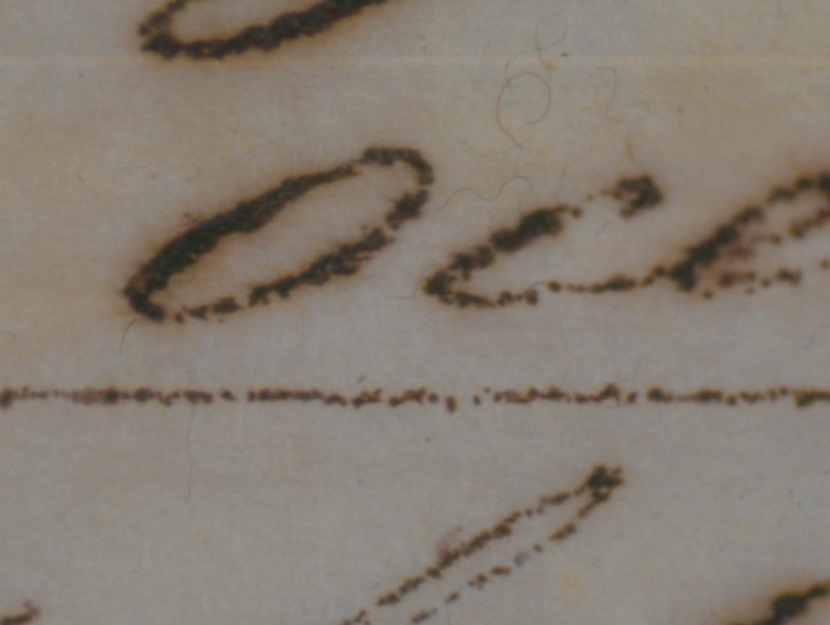 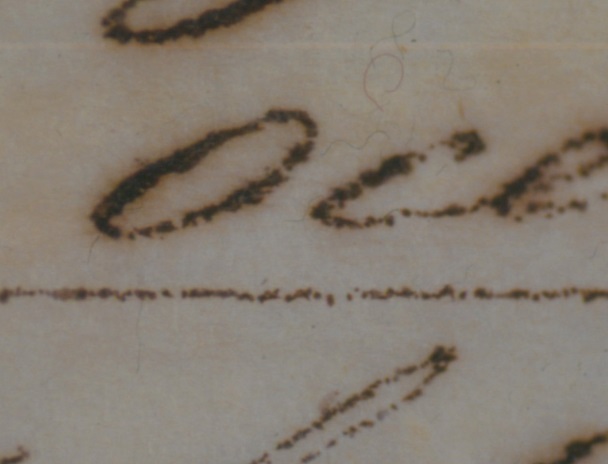 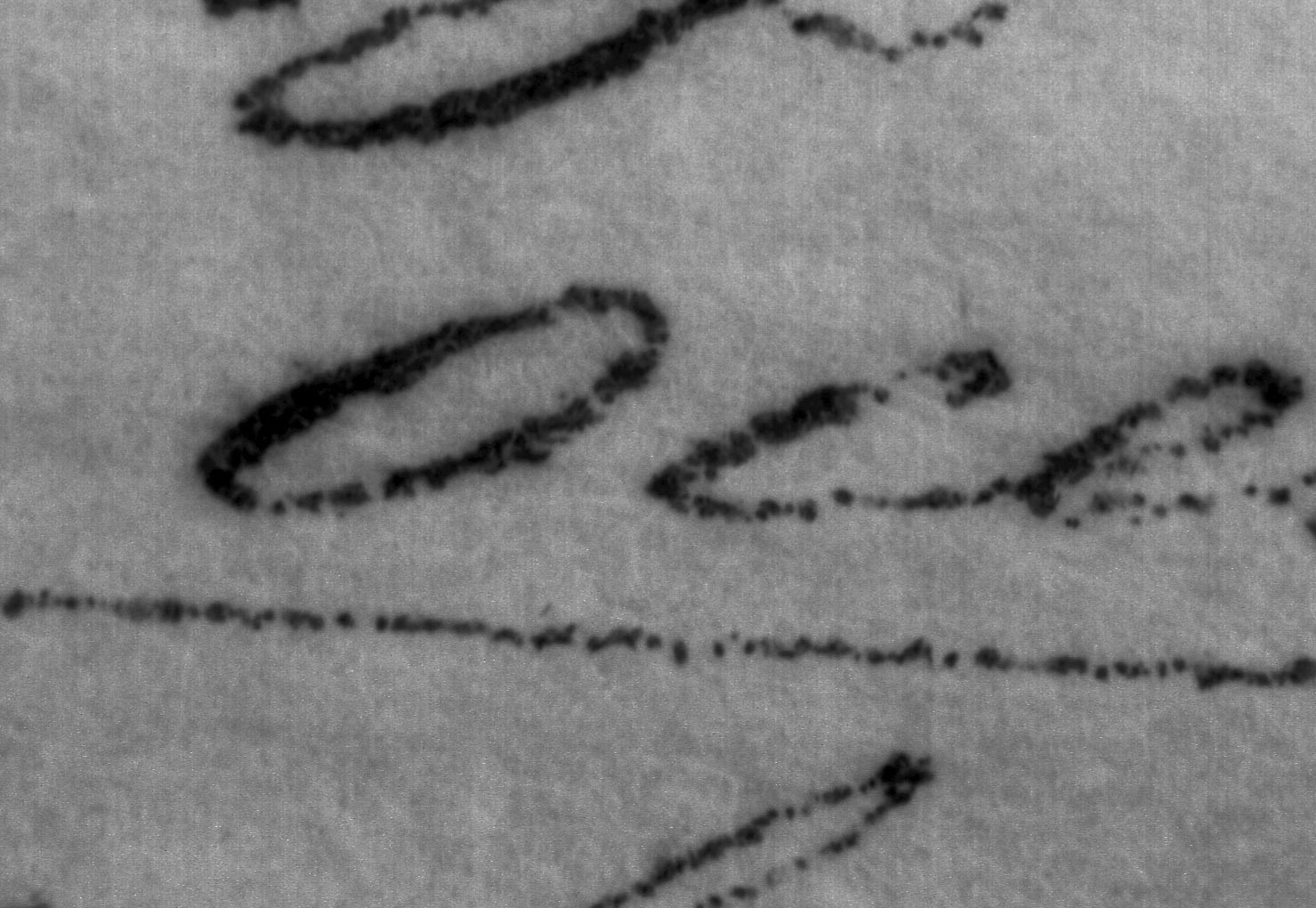 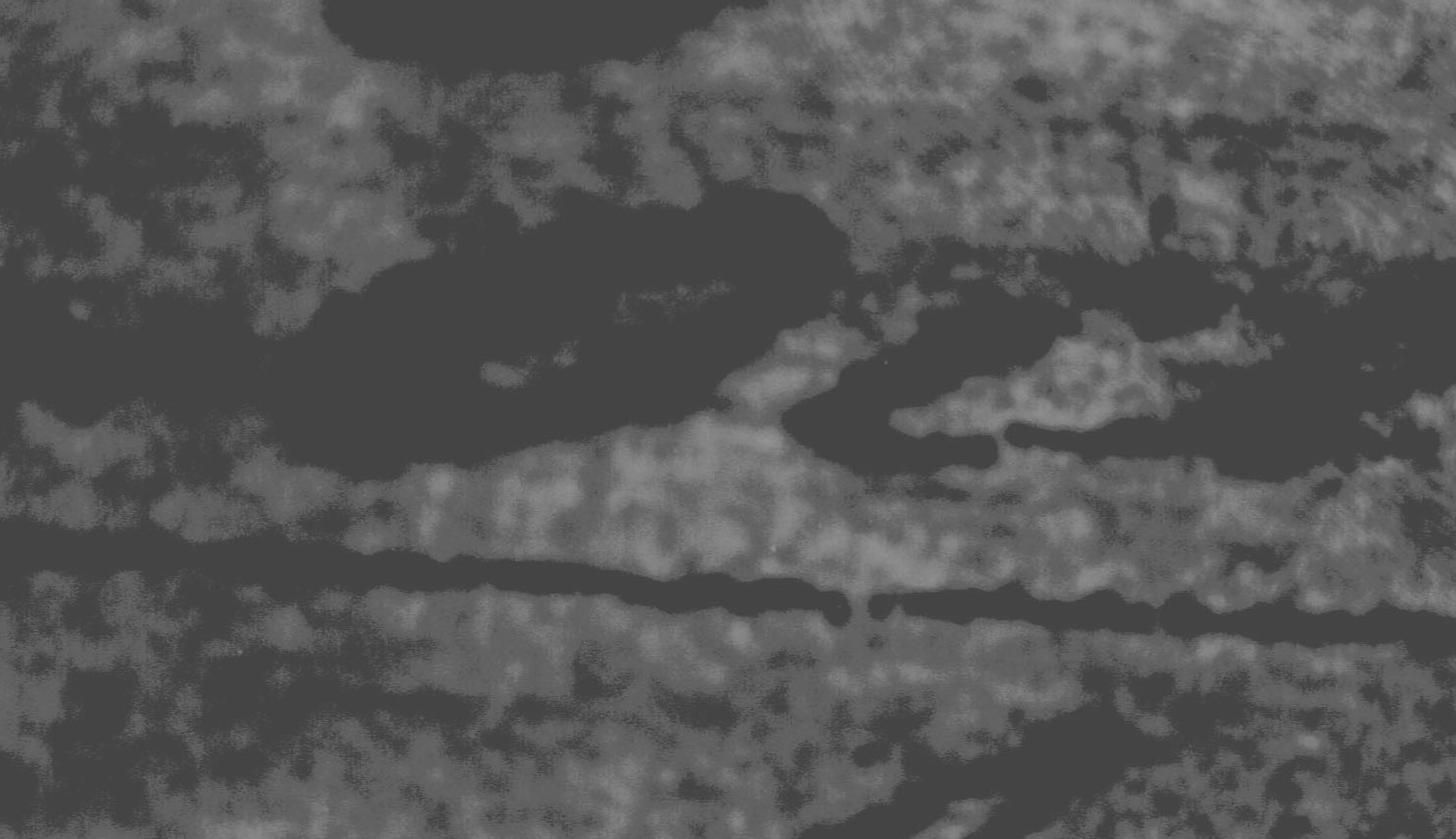 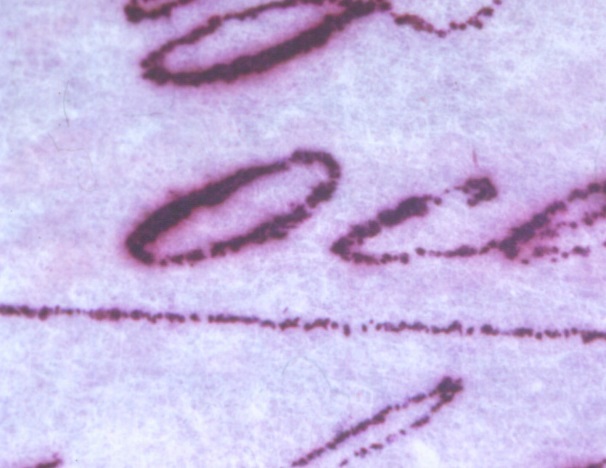 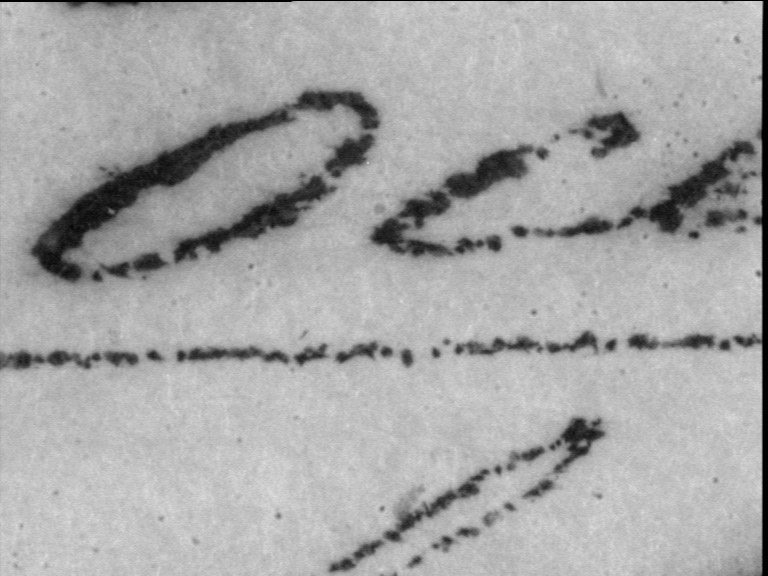 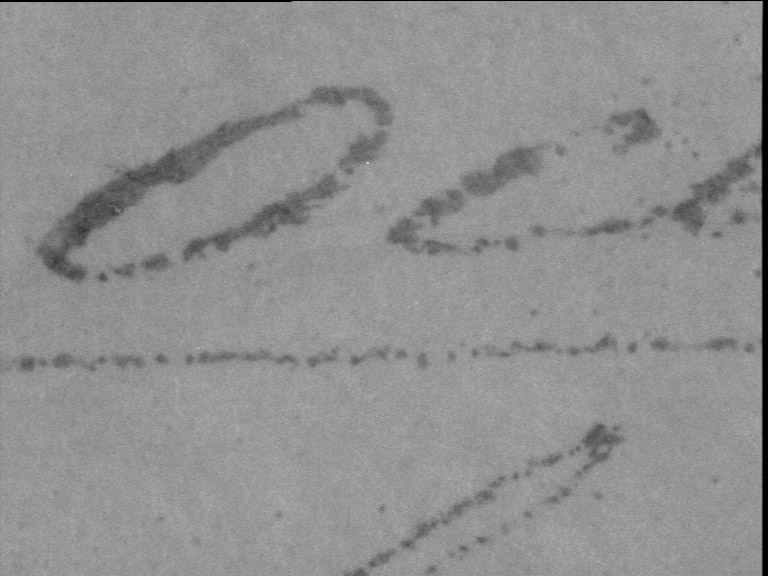 Group 2
1. Visible colour photography         2. UV reflection photography             3. UV fluorescence photography
4. UV colour fluorescence photo    5. visible reflectogram	              6. infrared reflectogram
Interpretation of the technical examination  Group 3
The ink presents
intense diffusion
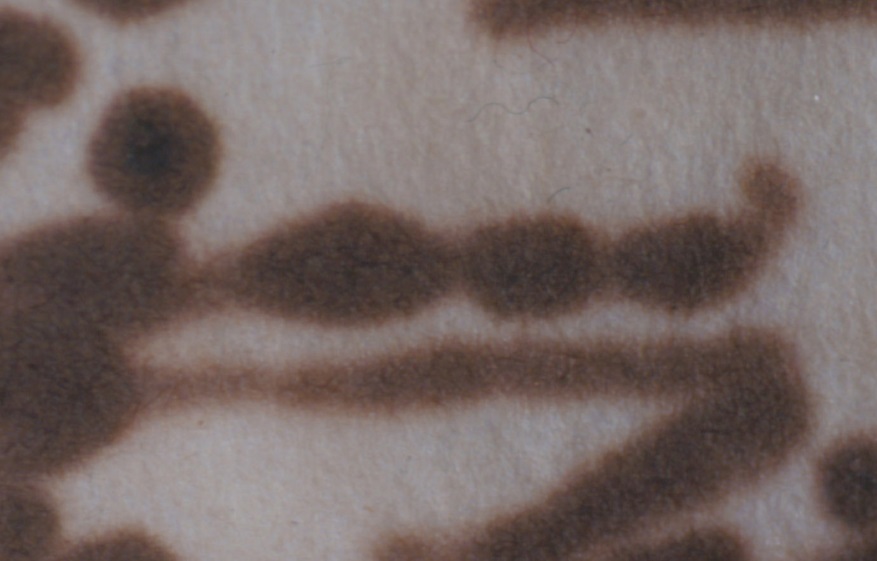 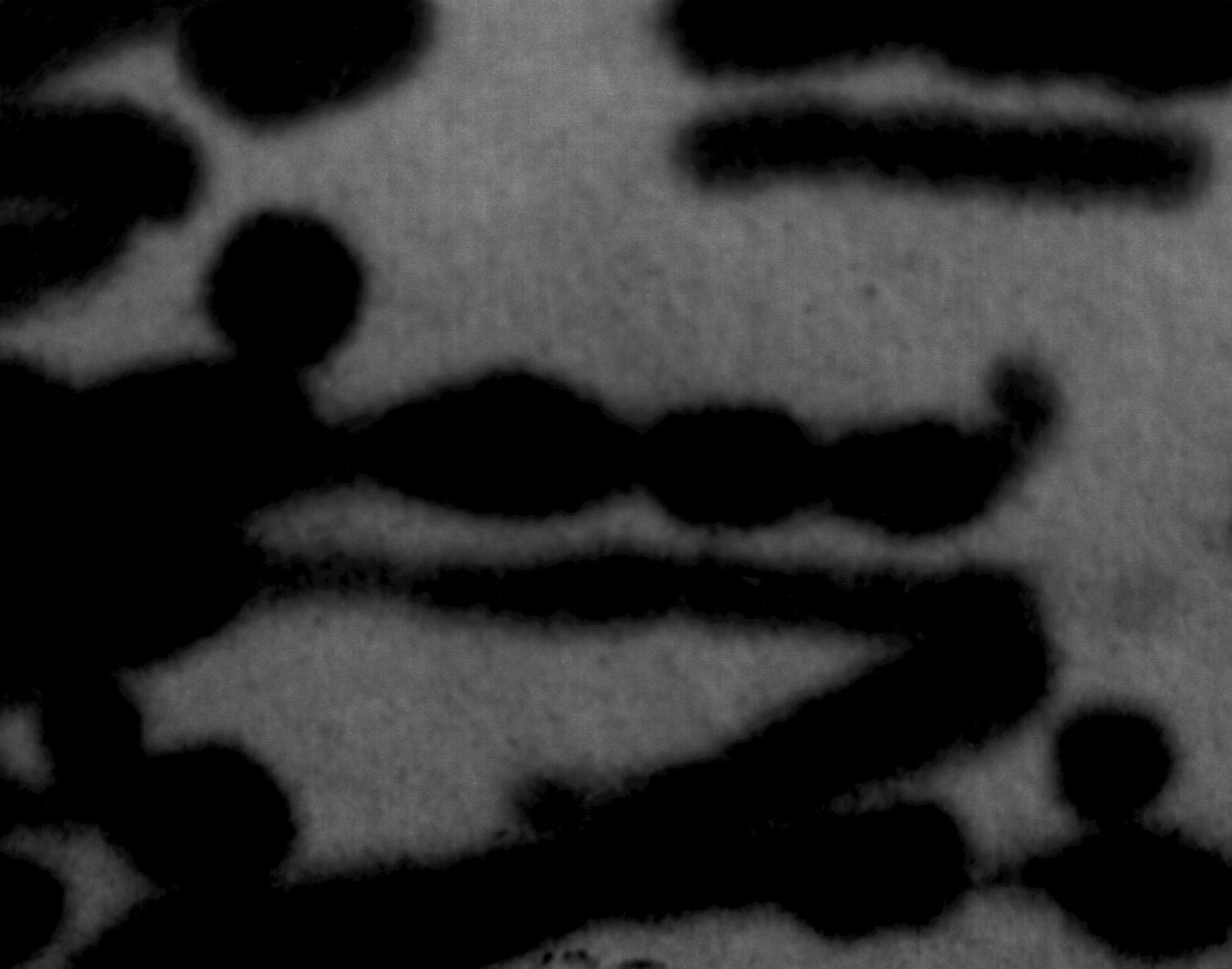 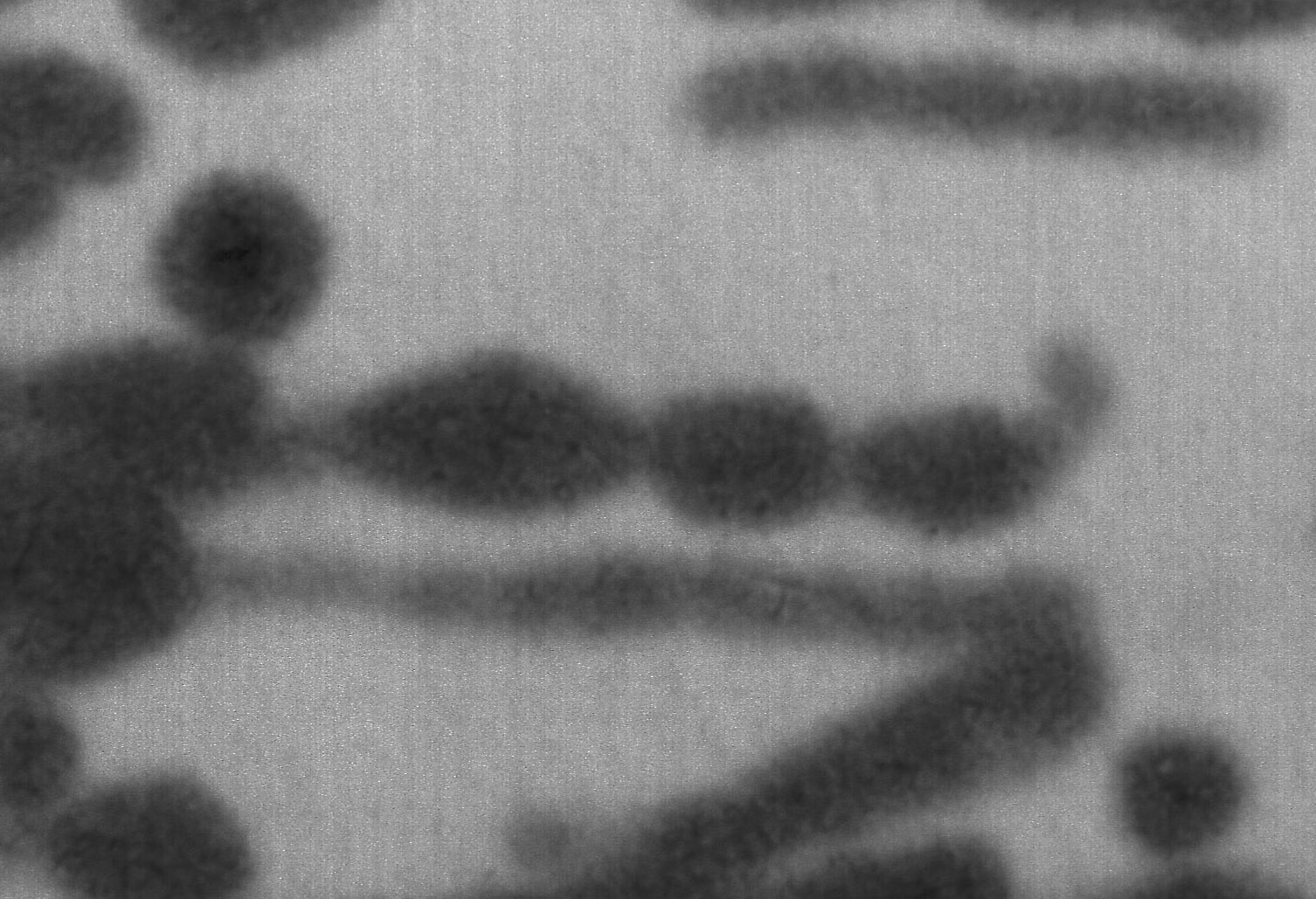 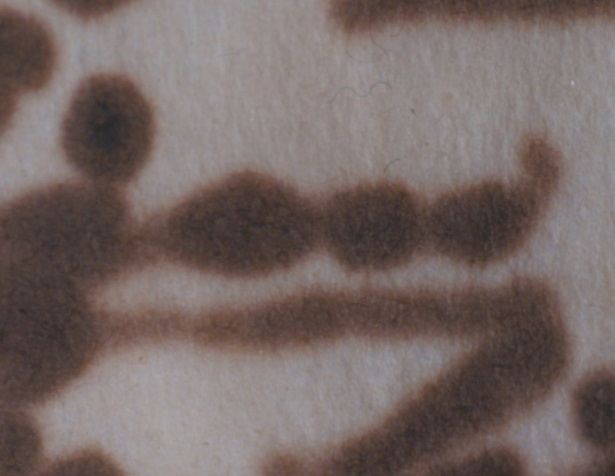 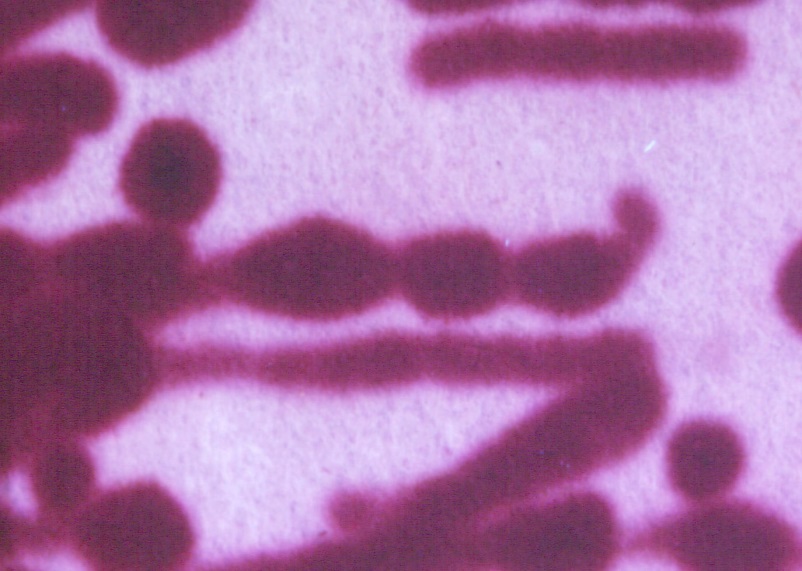 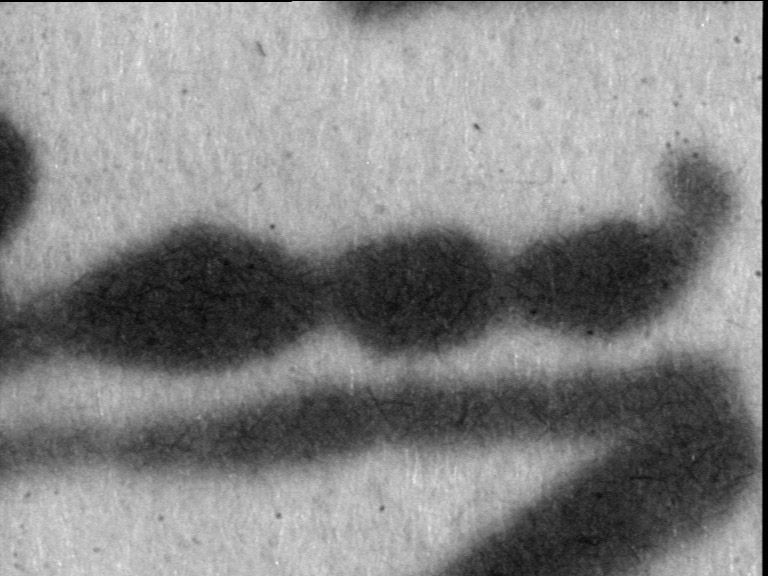 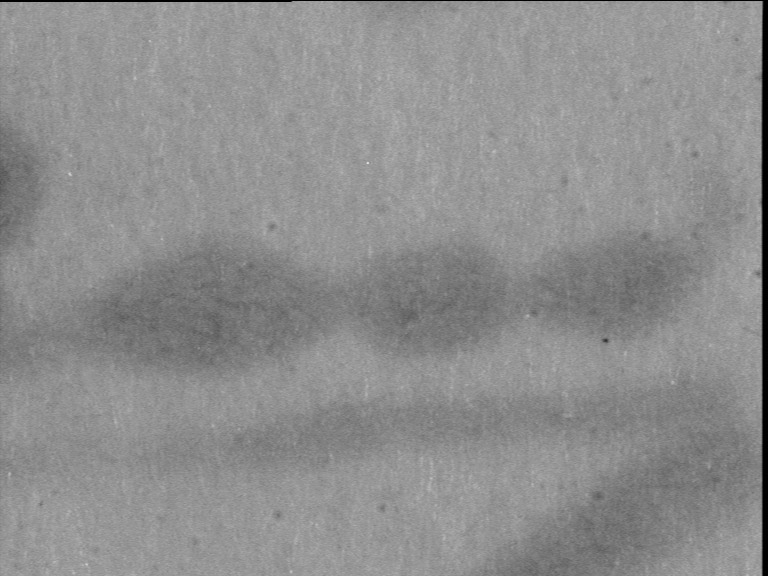 Group 3
1. Visible colour photography           2. UV reflection photography           3. UV fluorescence photography
4. UV colour fluorescence photo     5. visible reflectogram	              6. infrared reflectogram
Interpretation of the technical examination  Group 4
The ink and writing
present oxidation in the vicinity of the letters without fading 
maintain their core, and
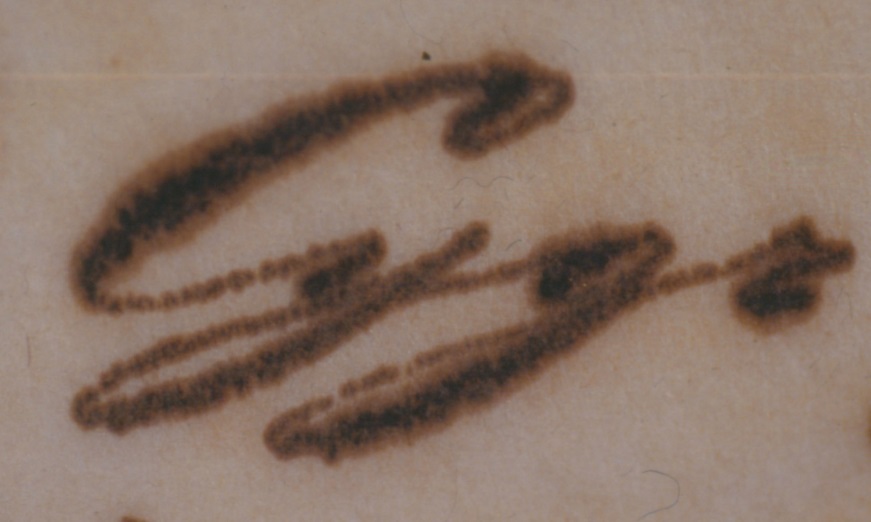 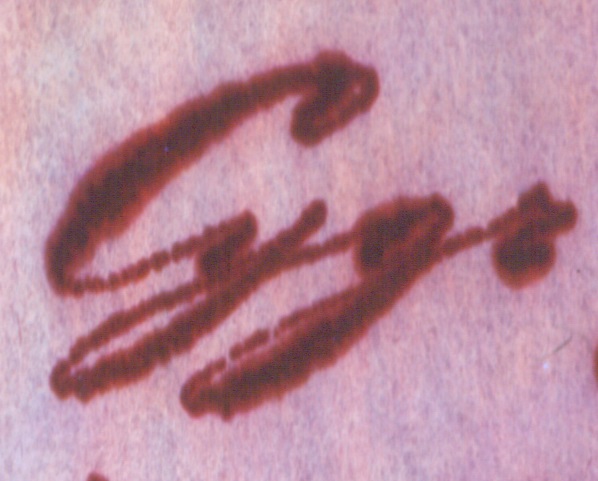 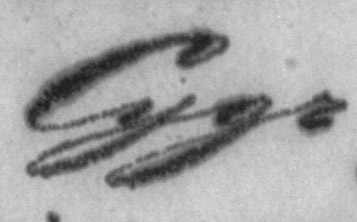 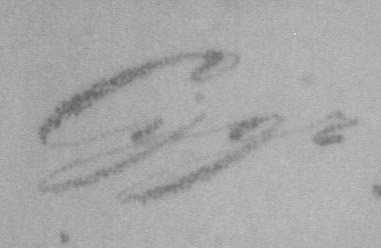 Group 4
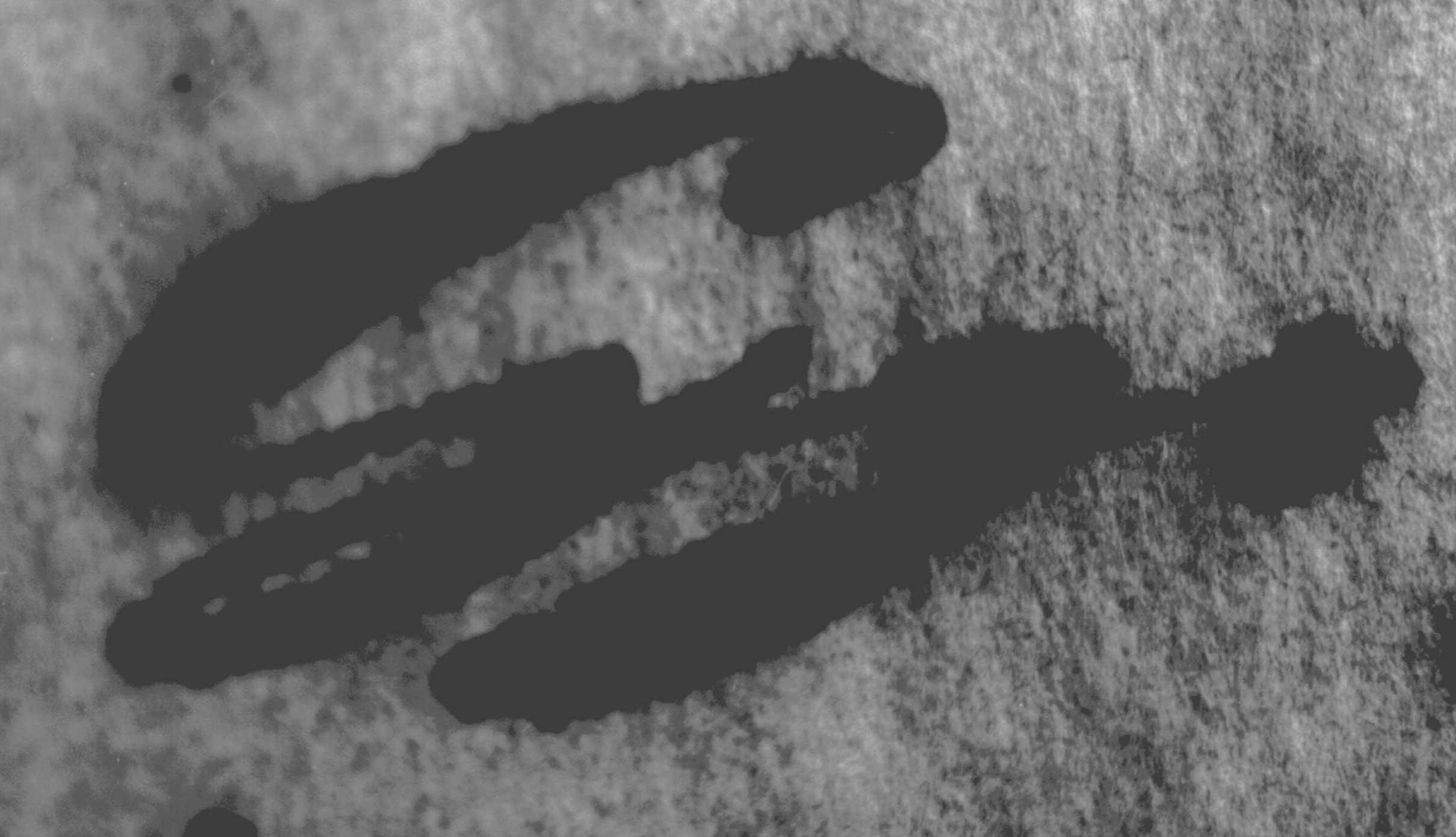 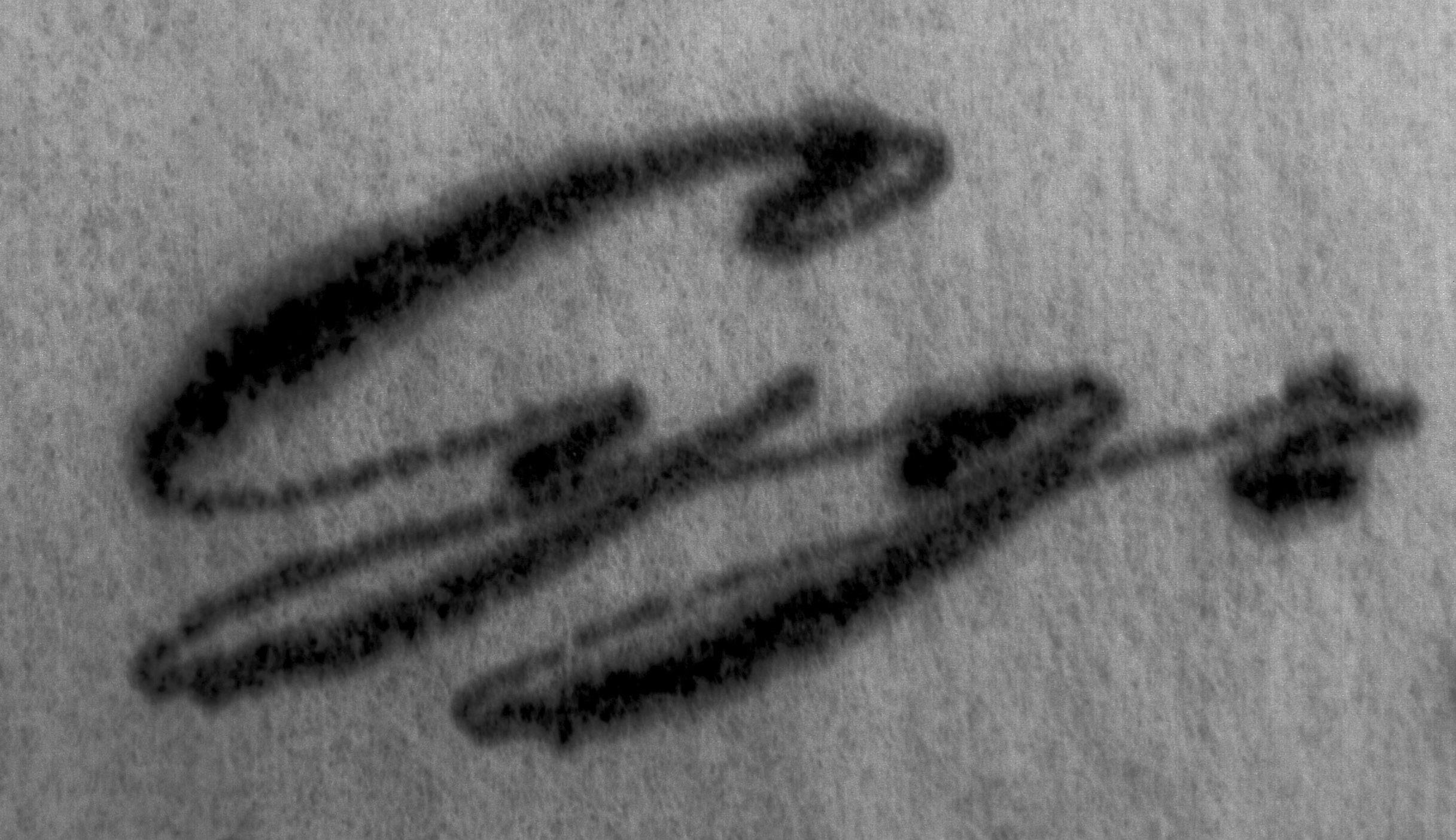 1. Visible colour photography          2. UV reflection photography          3. UV fluorescence photography
4. UV colour fluorescence photo     5. visible reflectogram	             6. infrared reflectogram
Interpretation of the technical examination  Group 5
The ink and writing present 
succession of diffusion and oxidation layers
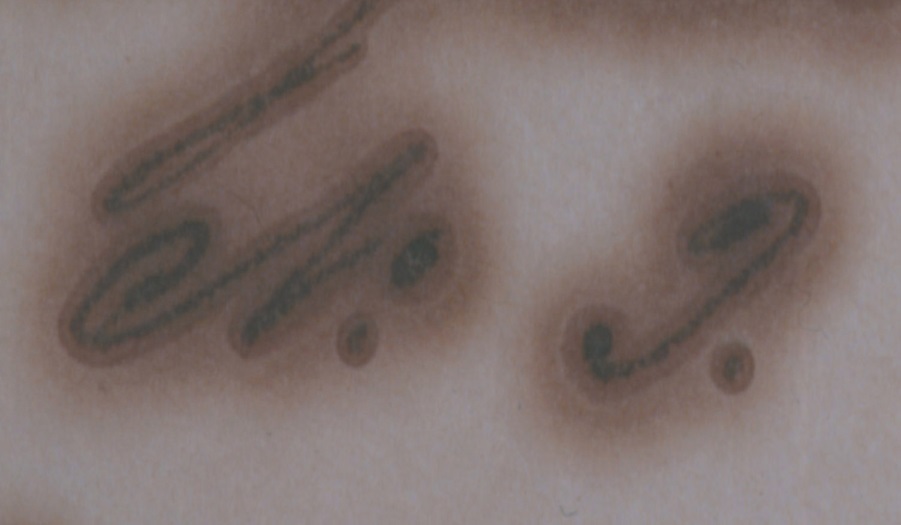 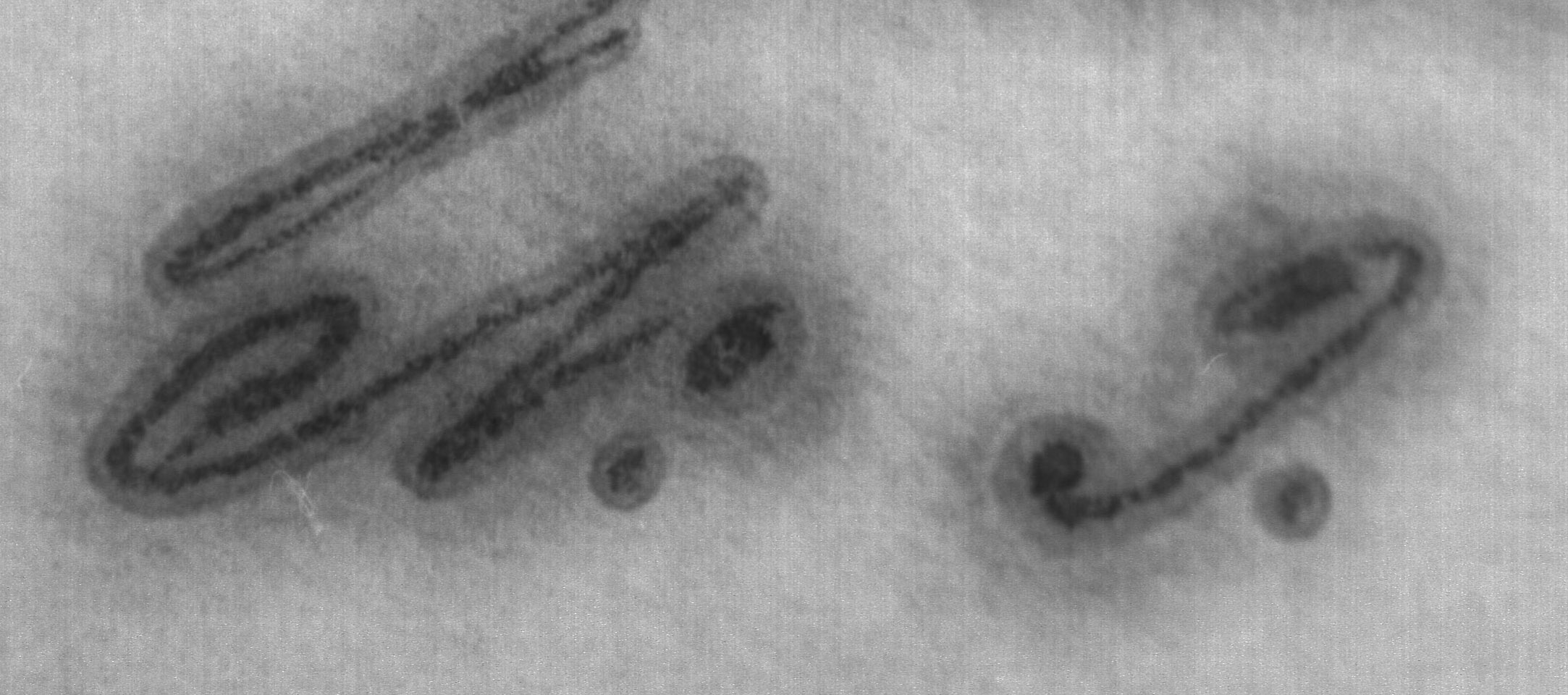 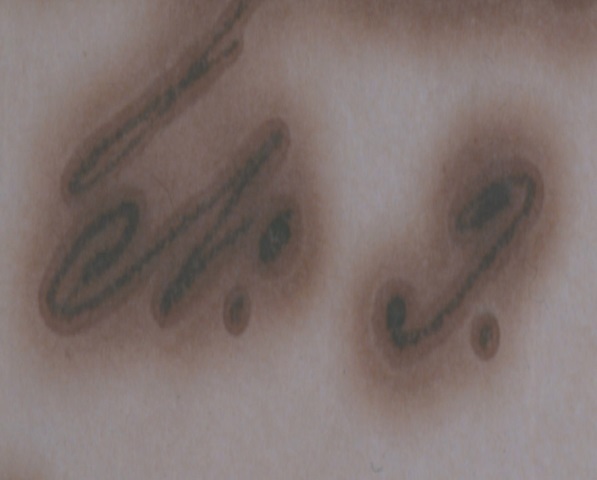 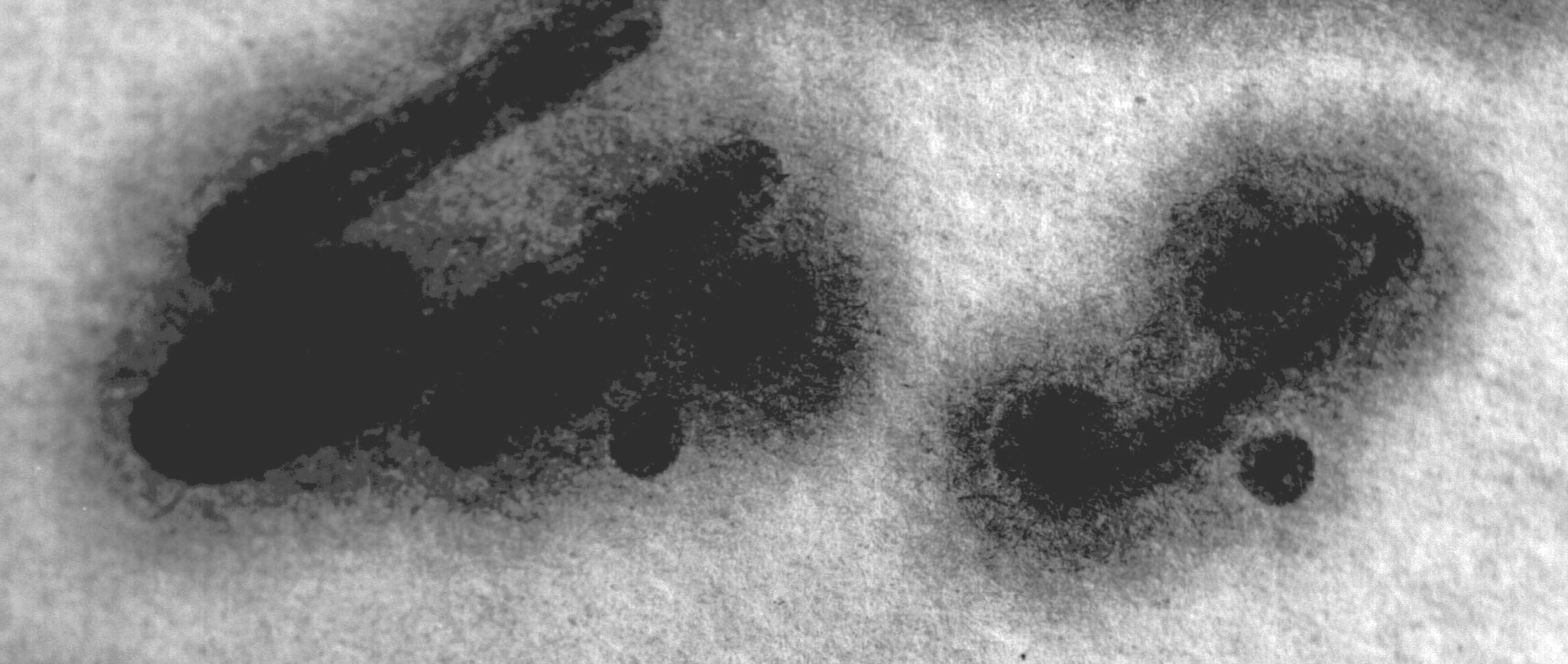 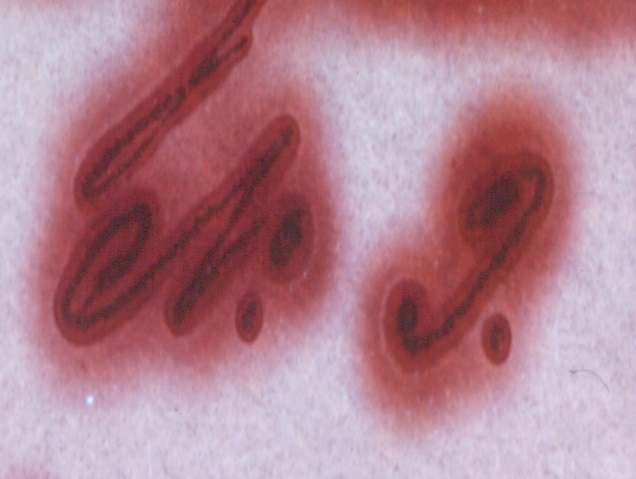 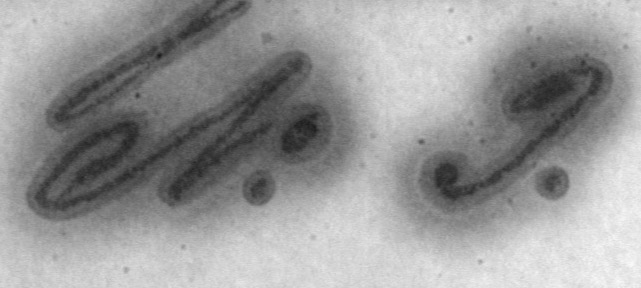 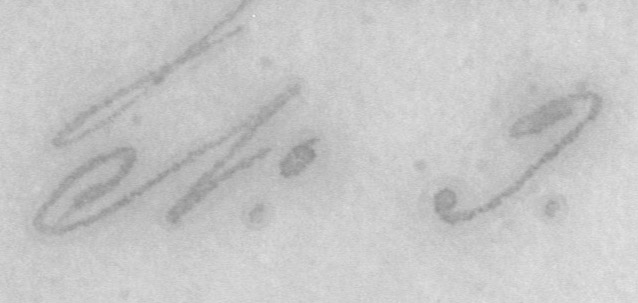 Group 5
1. Visible colour photography          2. UV reflection photography          3. UV fluorescence photography
4. UV colour fluorescence photo     5. visible reflectogram	            6. infrared reflectogram
Interpretation of the technical examination  Group 6
The ink and writing
appear faint and indiscernible
present intense diffusion -oxidation
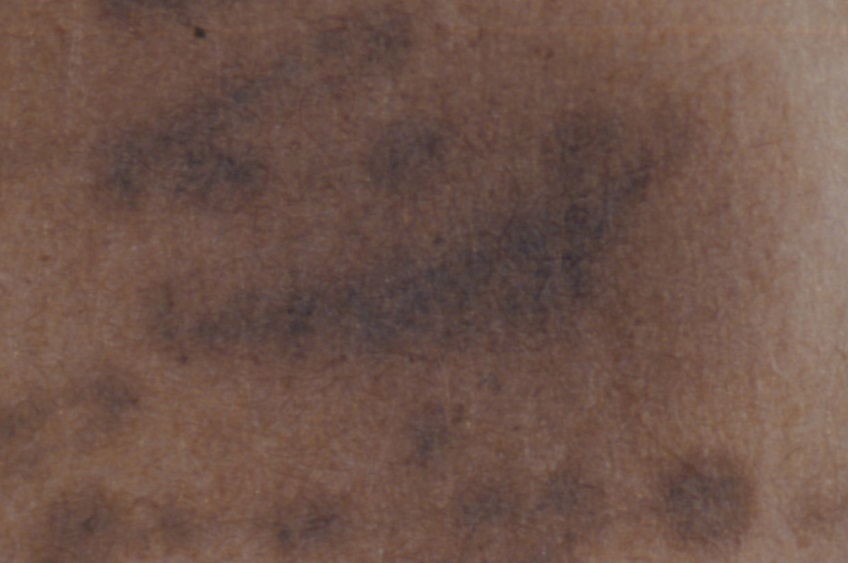 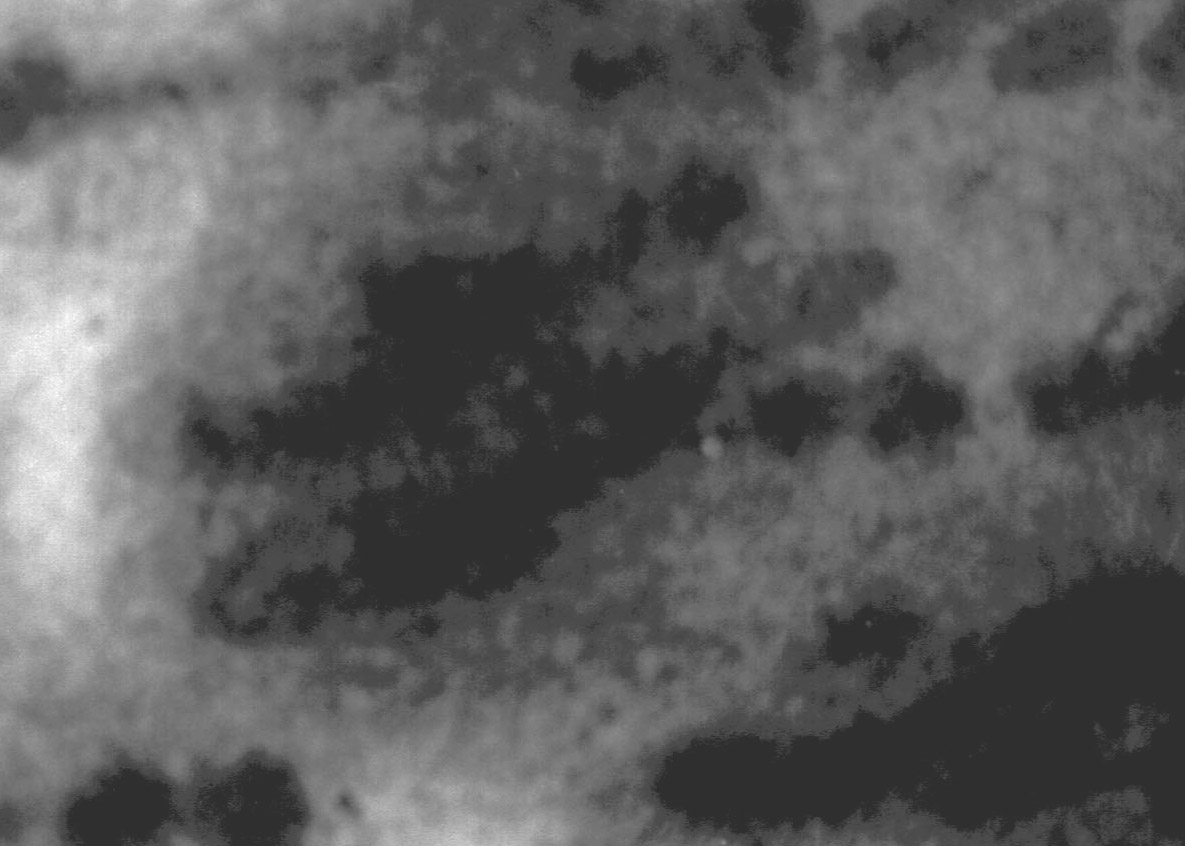 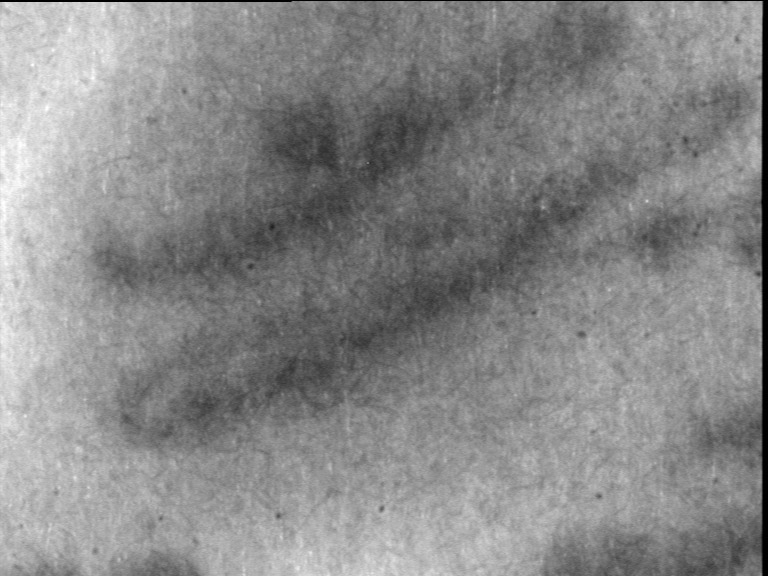 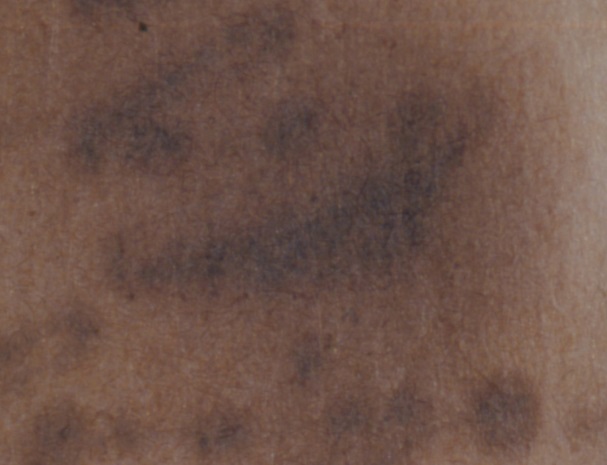 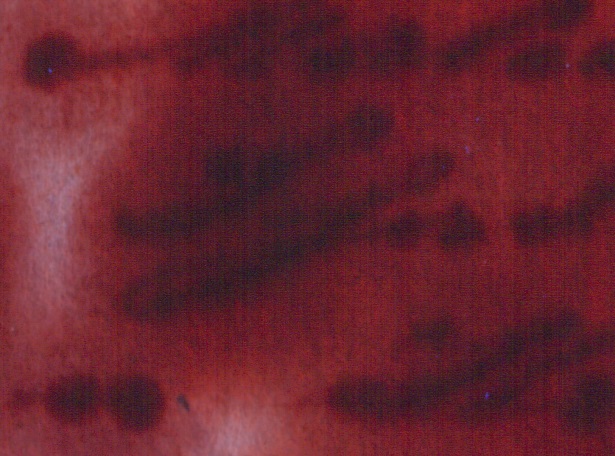 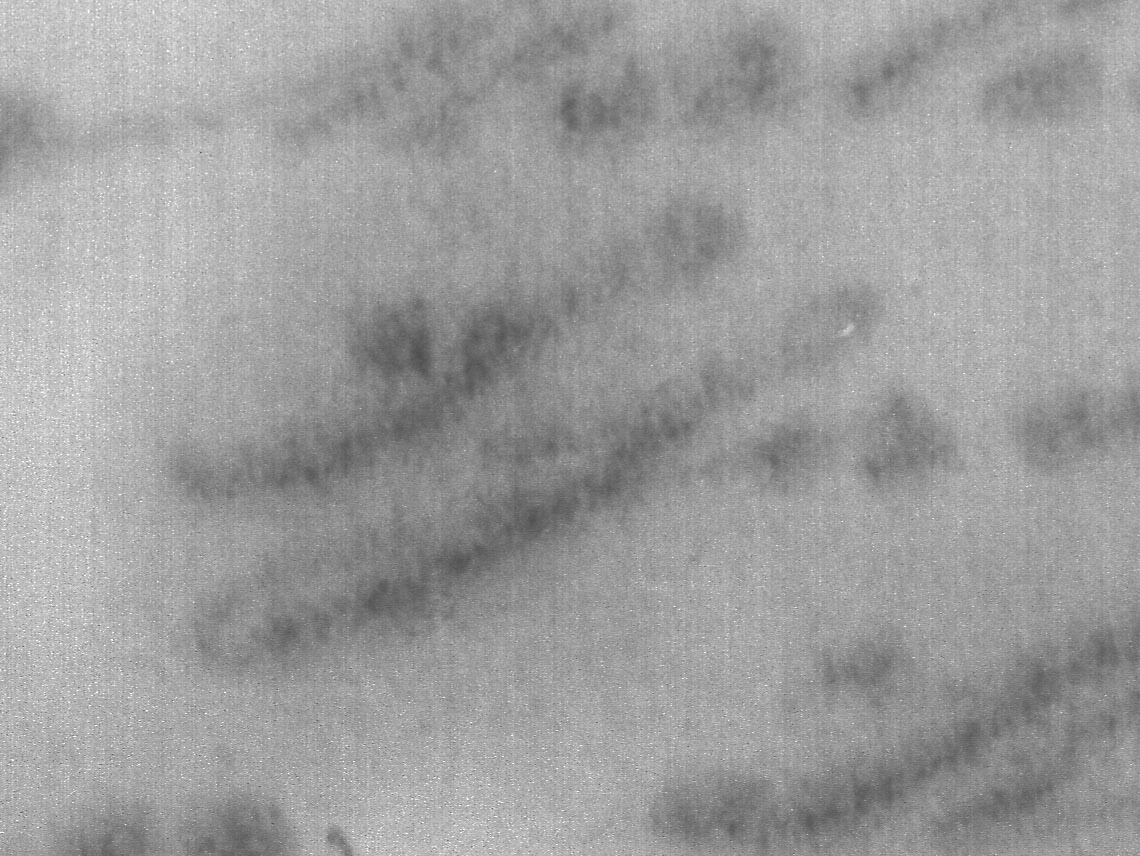 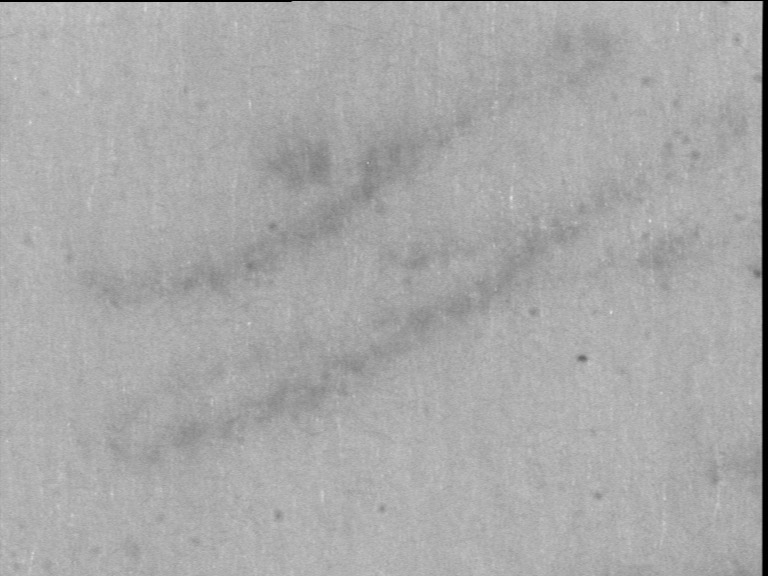 Group 6
1. Visible coloured photography        2. UV reflection photography        3. UV fluorescence photography
4. UV colour fluorescence photo      5. visible reflectogram	              6. infrared reflectogram
Conclusions (1/2)
In the UV region of the spectrum, intense absorption of the letters-ink and oxidation halo is observed. The letters appear very dark and usually are embodied to the diffusion and the oxidation halo. This method helps in the determination of the oxidation limits, due to the high contrast. 
In the UVcolour photography (UVFC), the fluorescence of the oxidation can be detected clear and more intense.
In IR reflectography (IR-Ref), the body of the letter appears clear due to the absorption, without the halo of the circumferential oxidation, visible in normal light. On the contrary, the diffusion appears as a shadow surrounding the letter. 
In the visible reflectogram, the borders of the inked areas can be easily distinguished.
Conclusions (1/2)
The above methodology can be used for:
reading of the text
distinguishing between oxidation and diffusion of copy inks
precise recording of the oxidised areas
providing indications of the quality of ink and its components
The results of the non-destructive examination can aid to: 
the detailed documentation of copy letters,
the evaluation of the condition and the state of deterioration of the copy letters,
the determination of the conservation and preservation approach.
Acknowledgements
Mrs. H. Kalliga, director of the Gennadius Library, 
Dr. N. Vogeikof, archive manager of the American School of Classical Studies and the Gennadius Library, and 
the staff of the Department of Archives of the Gennadius Library for their assistance during the photographic process.
Τέλος Ενότητας
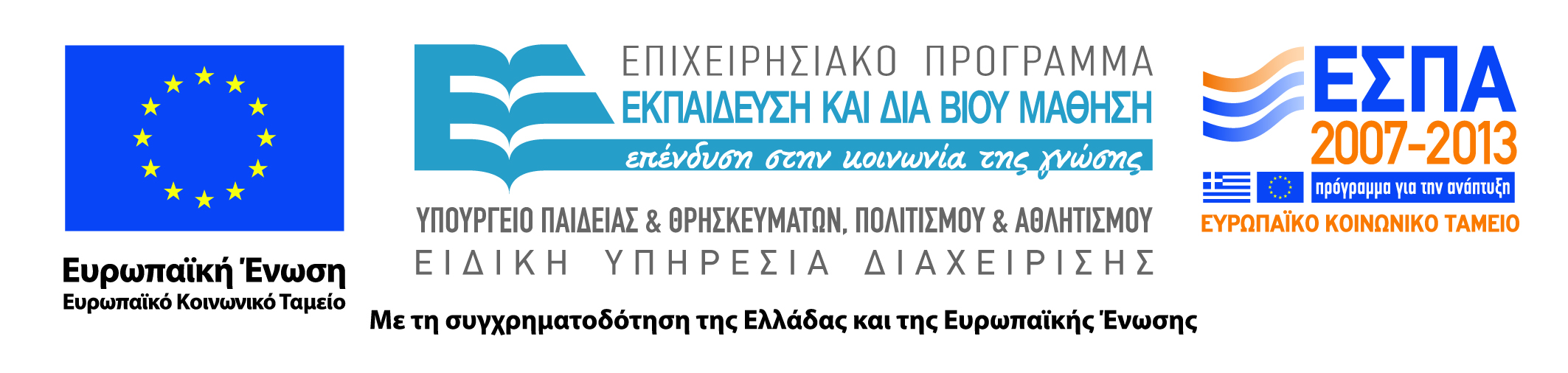 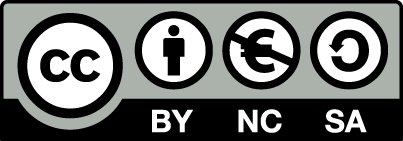 Σημειώματα
Σημείωμα Αναφοράς
Copyright Τεχνολογικό Εκπαιδευτικό Ίδρυμα Αθήνας, Αθηνά Αλεξοπούλου 2014. Αθηνά Αλεξοπούλου. «Φυσικοχημικές Μέθοδοι Διάγνωσης - Τεκμηρίωσης. Ενότητα 11: Μελέτη Περιπτώσεων ΙΙ - Βιβλία αντιγραφής επιστολών: Μη καταστρεπτική τεκμηρίωση των αντιγράφων αλληλογραφίας του αρχείου του H. Schliemann». Έκδοση: 1.0. Αθήνα 2014. Διαθέσιμο από τη δικτυακή διεύθυνση: ocp.teiath.gr.
Σημείωμα Αδειοδότησης
Το παρόν υλικό διατίθεται με τους όρους της άδειας χρήσης Creative Commons Αναφορά, Μη Εμπορική Χρήση Παρόμοια Διανομή 4.0 [1] ή μεταγενέστερη, Διεθνής Έκδοση.   Εξαιρούνται τα αυτοτελή έργα τρίτων π.χ. φωτογραφίες, διαγράμματα κ.λ.π., τα οποία εμπεριέχονται σε αυτό. Οι όροι χρήσης των έργων τρίτων επεξηγούνται στη διαφάνεια  «Επεξήγηση όρων χρήσης έργων τρίτων». 
Τα έργα για τα οποία έχει ζητηθεί άδεια  αναφέρονται στο «Σημείωμα  Χρήσης Έργων Τρίτων».
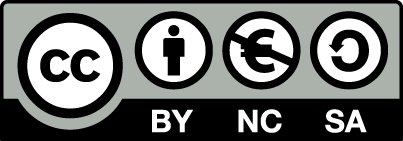 [1] http://creativecommons.org/licenses/by-nc-sa/4.0/ 
Ως Μη Εμπορική ορίζεται η χρήση:
που δεν περιλαμβάνει άμεσο ή έμμεσο οικονομικό όφελος από την χρήση του έργου, για το διανομέα του έργου και αδειοδόχο
που δεν περιλαμβάνει οικονομική συναλλαγή ως προϋπόθεση για τη χρήση ή πρόσβαση στο έργο
που δεν προσπορίζει στο διανομέα του έργου και αδειοδόχο έμμεσο οικονομικό όφελος (π.χ. διαφημίσεις) από την προβολή του έργου σε διαδικτυακό τόπο
Ο δικαιούχος μπορεί να παρέχει στον αδειοδόχο ξεχωριστή άδεια να χρησιμοποιεί το έργο για εμπορική χρήση, εφόσον αυτό του ζητηθεί.
Επεξήγηση όρων χρήσης έργων τρίτων
Δεν επιτρέπεται η επαναχρησιμοποίηση του έργου, παρά μόνο εάν ζητηθεί εκ νέου άδεια από το δημιουργό.
©
διαθέσιμο με άδεια CC-BY
Επιτρέπεται η επαναχρησιμοποίηση του έργου και η δημιουργία παραγώγων αυτού με απλή αναφορά του δημιουργού.
διαθέσιμο με άδεια CC-BY-SA
Επιτρέπεται η επαναχρησιμοποίηση του έργου με αναφορά του δημιουργού, και διάθεση του έργου ή του παράγωγου αυτού με την ίδια άδεια.
διαθέσιμο με άδεια CC-BY-ND
Επιτρέπεται η επαναχρησιμοποίηση του έργου με αναφορά του δημιουργού. 
Δεν επιτρέπεται η δημιουργία παραγώγων του έργου.
διαθέσιμο με άδεια CC-BY-NC
Επιτρέπεται η επαναχρησιμοποίηση του έργου με αναφορά του δημιουργού. 
Δεν επιτρέπεται η εμπορική χρήση του έργου.
Επιτρέπεται η επαναχρησιμοποίηση του έργου με αναφορά του δημιουργού
και διάθεση του έργου ή του παράγωγου αυτού με την ίδια άδεια.
Δεν επιτρέπεται η εμπορική χρήση του έργου.
διαθέσιμο με άδεια CC-BY-NC-SA
διαθέσιμο με άδεια CC-BY-NC-ND
Επιτρέπεται η επαναχρησιμοποίηση του έργου με αναφορά του δημιουργού.
Δεν επιτρέπεται η εμπορική χρήση του έργου και η δημιουργία παραγώγων του.
διαθέσιμο με άδεια 
CC0 Public Domain
Επιτρέπεται η επαναχρησιμοποίηση του έργου, η δημιουργία παραγώγων αυτού και η εμπορική του χρήση, χωρίς αναφορά του δημιουργού.
Επιτρέπεται η επαναχρησιμοποίηση του έργου, η δημιουργία παραγώγων αυτού και η εμπορική του χρήση, χωρίς αναφορά του δημιουργού.
διαθέσιμο ως κοινό κτήμα
χωρίς σήμανση
Συνήθως δεν επιτρέπεται η επαναχρησιμοποίηση του έργου.
34
Διατήρηση Σημειωμάτων
Οποιαδήποτε αναπαραγωγή ή διασκευή του υλικού θα πρέπει να συμπεριλαμβάνει:
το Σημείωμα Αναφοράς
το Σημείωμα Αδειοδότησης
τη δήλωση Διατήρησης Σημειωμάτων
το Σημείωμα Χρήσης Έργων Τρίτων (εφόσον υπάρχει)
μαζί με τους συνοδευόμενους υπερσυνδέσμους.
Σημείωμα Χρήσης Έργων Τρίτων (1/2)
Το Έργο αυτό κάνει χρήση περιεχομένου από τα ακόλουθα έργα:
Agathi-Anthoula Kaminari,  Eileen Buckley-Dhoot, Athina Alexopoulou, (2009) «Towards the identification and classification of iron gall inks found on copied letters», Analytical Research Forum 
Alexopoulou A., Banou P., Gerakari K, Kaminari A.& Stassinou A., 2006 , “Copy books: non-destructive documentation of the H. Schliemann copy letters archive”, in the 2nd Iron gall meeting – MIP final conference, 24-27th  of January 2006, Newcastle upon Tyne postprints
A. Alexopoulou, P. Banou, K. Gerakari, A. Kaminari & A. Stassinou, 2012, “Νon-destructive Documentation of the H. Schliemann copy letters archive”,  European Research Center for Book and Paper Conservation Newsletter 2/2012 ISSN 2225-7853 (υπό έκδοση),  http://www.european-research-centre.buchstadt.at/Publications.221.0.html
Σημείωμα Χρήσης Έργων Τρίτων (2/2)
Το Έργο αυτό κάνει χρήση περιεχομένου από τα ακόλουθα έργα:
A. Kaminari, A.Alexopoulou, P. Banou, P.M.Tate, E.Buckley-Dhoot, 2012, “Reconstruction and imaging of copy press samples”, The Artists Process. Technology and Interpretation, Proceedings of the 4th symposium of the art technological source research working group, ICOM-CC 2010, Archetype Publications.
Athina Alexopoulou & Agathi Kaminari, 2015, «The evolution of imaging techniques in the study of manuscripts», Manuscript Cultures, No 7, p. 58-68 
Π.Μπάνου, Α.Στασινού, Α.Αλεξοπούλου, 2006: “Βιβλία Αντιγραφής Επιστολών. Τεχνολογία κατασκευής – Η χρήση τους στην Ελλάδα”, Αρχειακά Νέα – Ενημερωτικό Δελτίο της Ελληνικής Αρχειακής Εταιρείας, Νο. 23, σελ. 55-60.
Χρηματοδότηση
Το παρόν εκπαιδευτικό υλικό έχει αναπτυχθεί στo πλαίσιo του εκπαιδευτικού έργου του διδάσκοντα.
Το έργο «Ανοικτά Ακαδημαϊκά Μαθήματα στο Πανεπιστήμιο Αθηνών» έχει χρηματοδοτήσει μόνο την αναδιαμόρφωση του εκπαιδευτικού υλικού. 
Το έργο υλοποιείται στο πλαίσιο του Επιχειρησιακού Προγράμματος «Εκπαίδευση και Δια Βίου Μάθηση» και συγχρηματοδοτείται από την Ευρωπαϊκή Ένωση (Ευρωπαϊκό Κοινωνικό Ταμείο) και από εθνικούς πόρους.
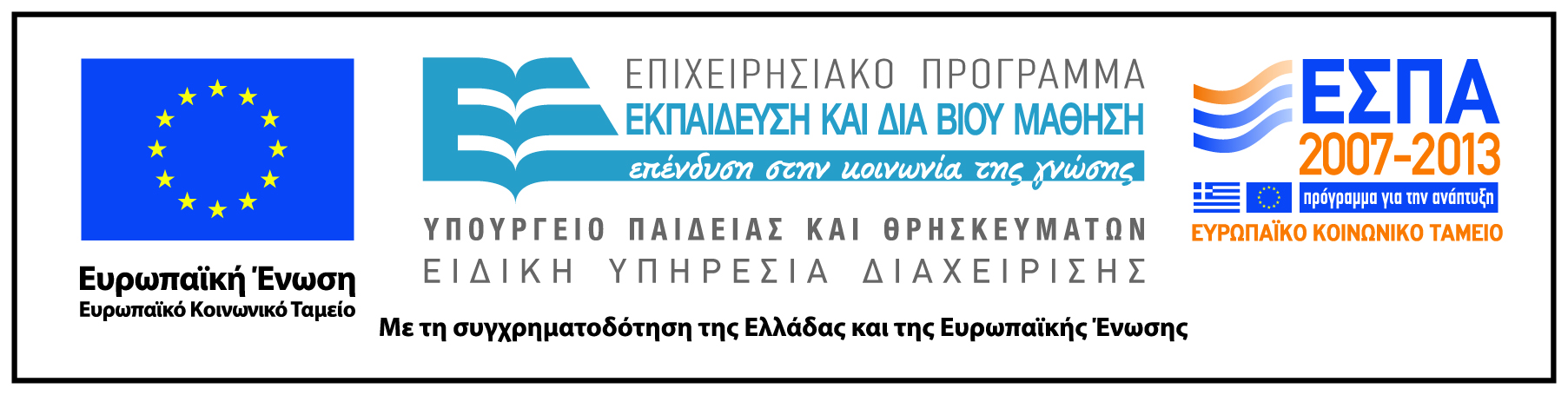